How To Submit Local VoucherIDT Travel Reimbursement Program
Reimbursable Expenses for  IDT Travel
Reimbursement is limited strictly to $500 of actual travel and transportation costs (tolls, train/bus/airplane expenses, rental car, lodging, parking, travel day meals) 
  Payment of mileage varies, but should be in the range of $.17 to $.23.
This is not the standard TDY mileage rate
  Actual cost for travel day only meals, up to 75% of IDT location M&IE rate 
  Use of the LIK Program does not reduce the $500 limit, but Soldier may not be reimbursed for Lodging
  The official distance a Soldier travels to their IDT location is determined by the Defense Table of Official Distances (DTOD) using Zip Code to Zip Code
  Receipts are required for ALL expenses
Verify Distance in DTOD
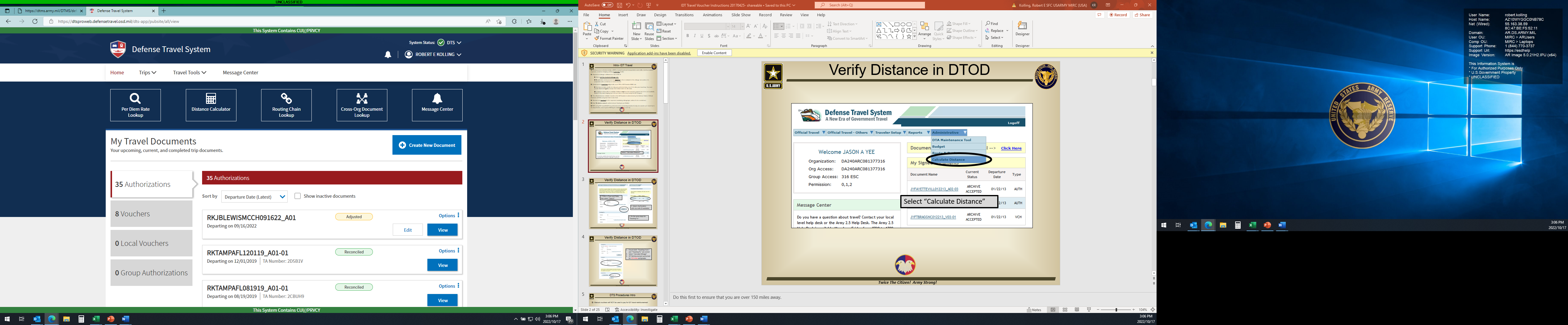 Select “Distance Calculator”
[Speaker Notes: Do this first to ensure that you are over 150 miles away.]
Verify Distance in DTOD
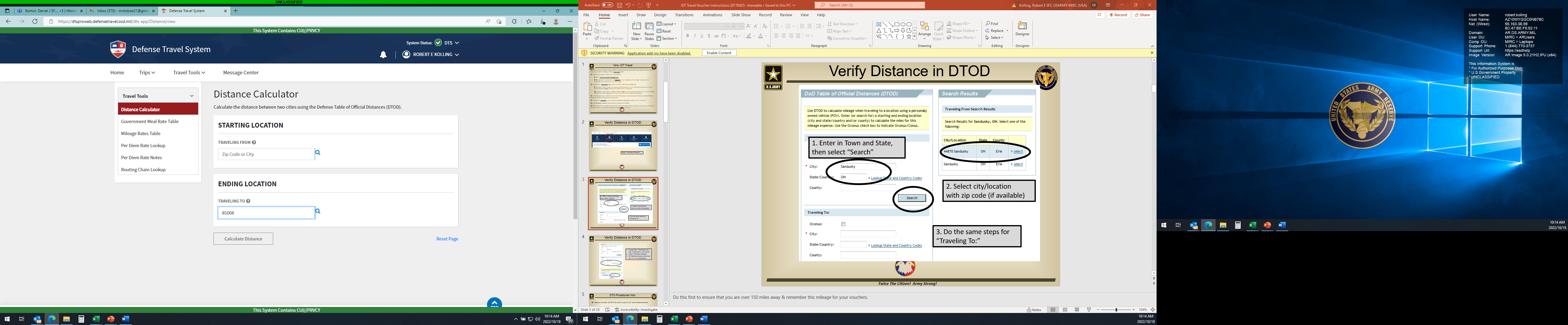 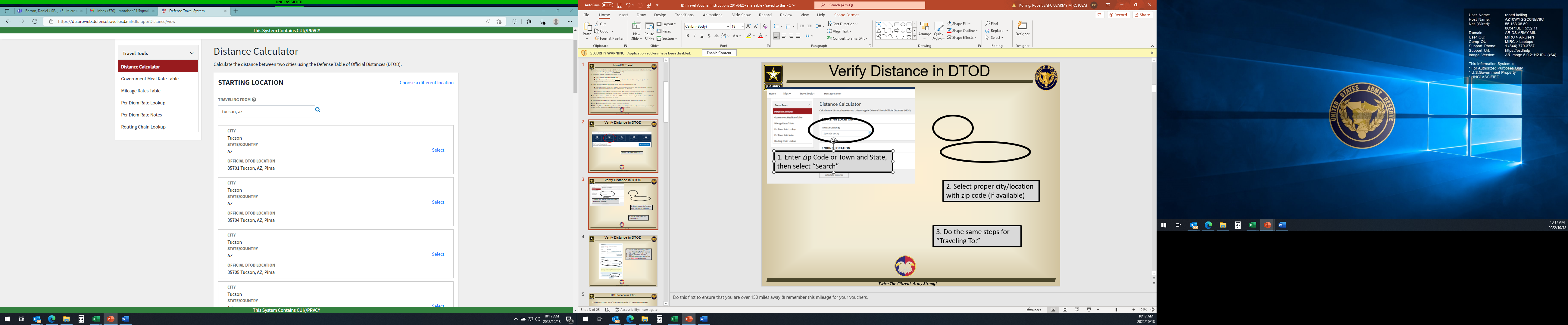 1. Enter Zip Code or Town and State,
then select “Search”
2. Select proper city/location 
with zip code (if available)
3. Do the same steps for
“Traveling To:” 85008
[Speaker Notes: Do this first to ensure that you are over 150 miles away & remember this mileage for your vouchers.]
Verify Distance in Distance Calculator
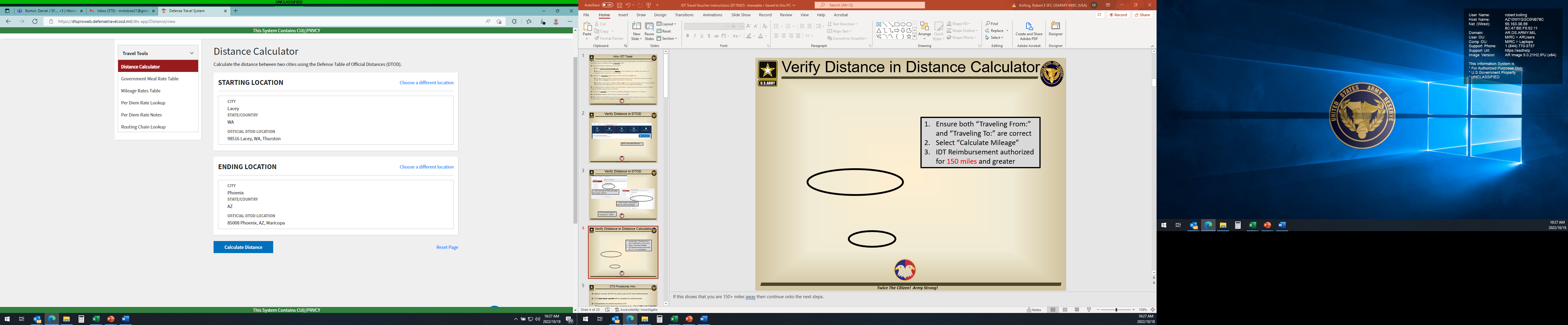 Ensure both “Traveling From:” and “Traveling To:” are correct
Select “Calculate Mileage”
IDT Reimbursement authorized for 150 miles and greater
Save this mileage calculation for the expense page
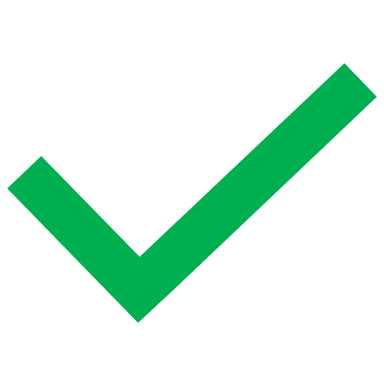 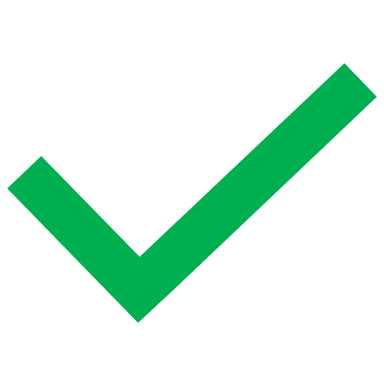 [Speaker Notes: If this shows that you are 150+ miles away then continue onto the next steps.]
DTS Procedures
Manual vouchers will NOT be used to pay for IDT travel reimbursement

DTS local travel voucher will be completed for reimbursement

Substantiating documents required in DTS:
Receipts for all expenses
Redacted BA Sign in Roster or DA Form 1380 for RST 
Commander’s Certification Memo
dd
DTS Procedures for IDT Travel Reimbursement
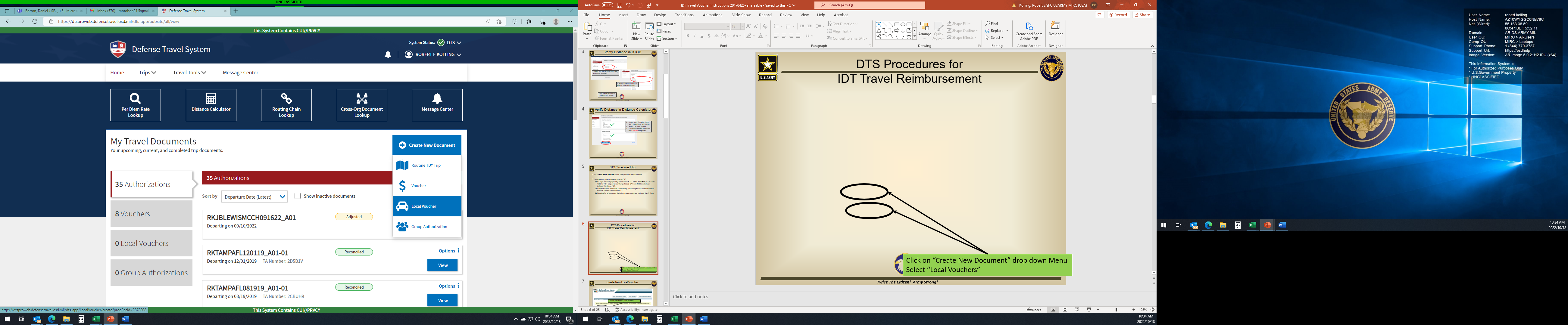 Click on “Create New Document” drop down Menu
Select “Local Voucher”
Create New Local Voucher
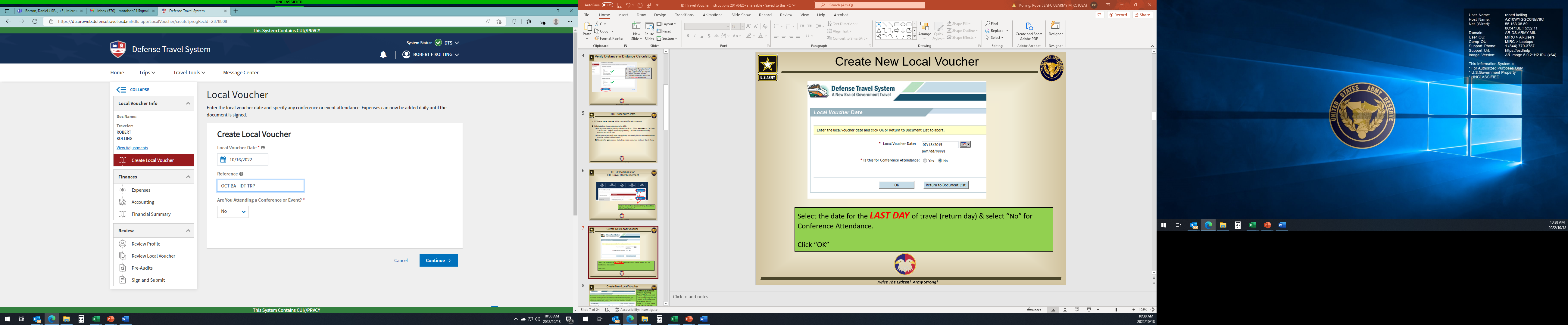 *CORRECTION
Local Voucher Date:  *Enter the start date of Battle Assembly (not the first or last day of travel).Reference: “(month) BA – IDT TRP” Conference Attendance: “No” 

Click “Continue”
Airline Travel
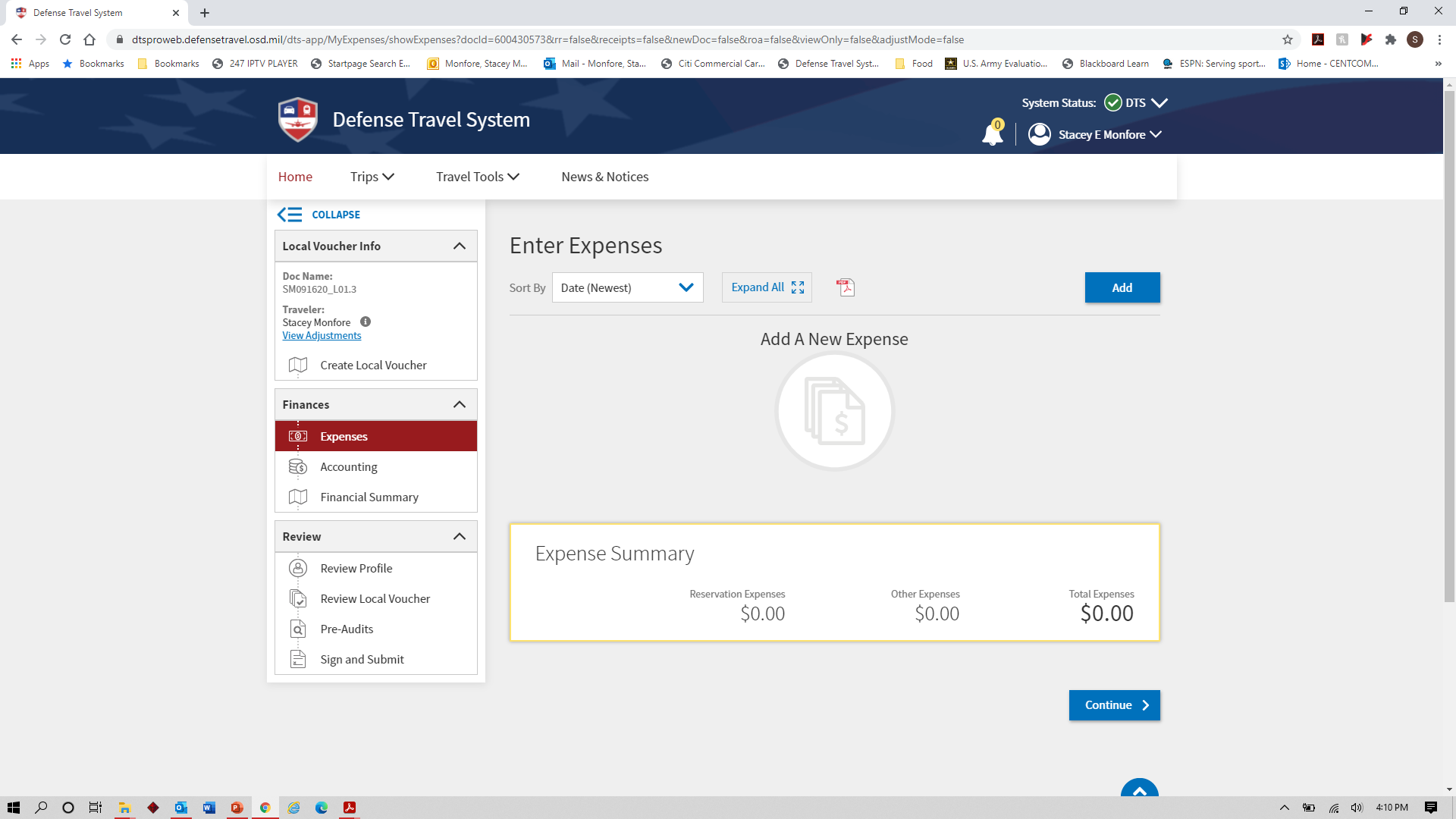 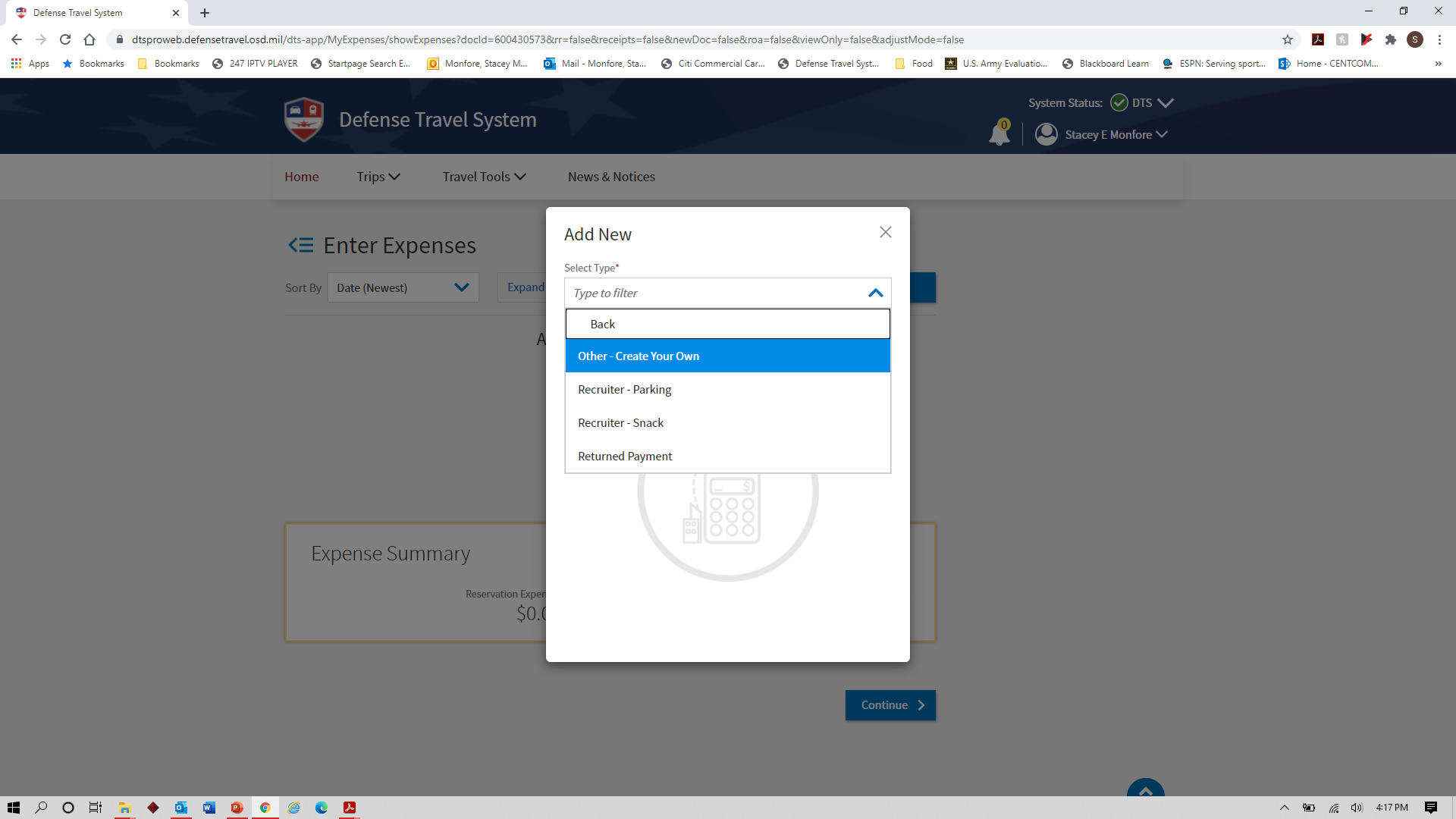 1
2
3
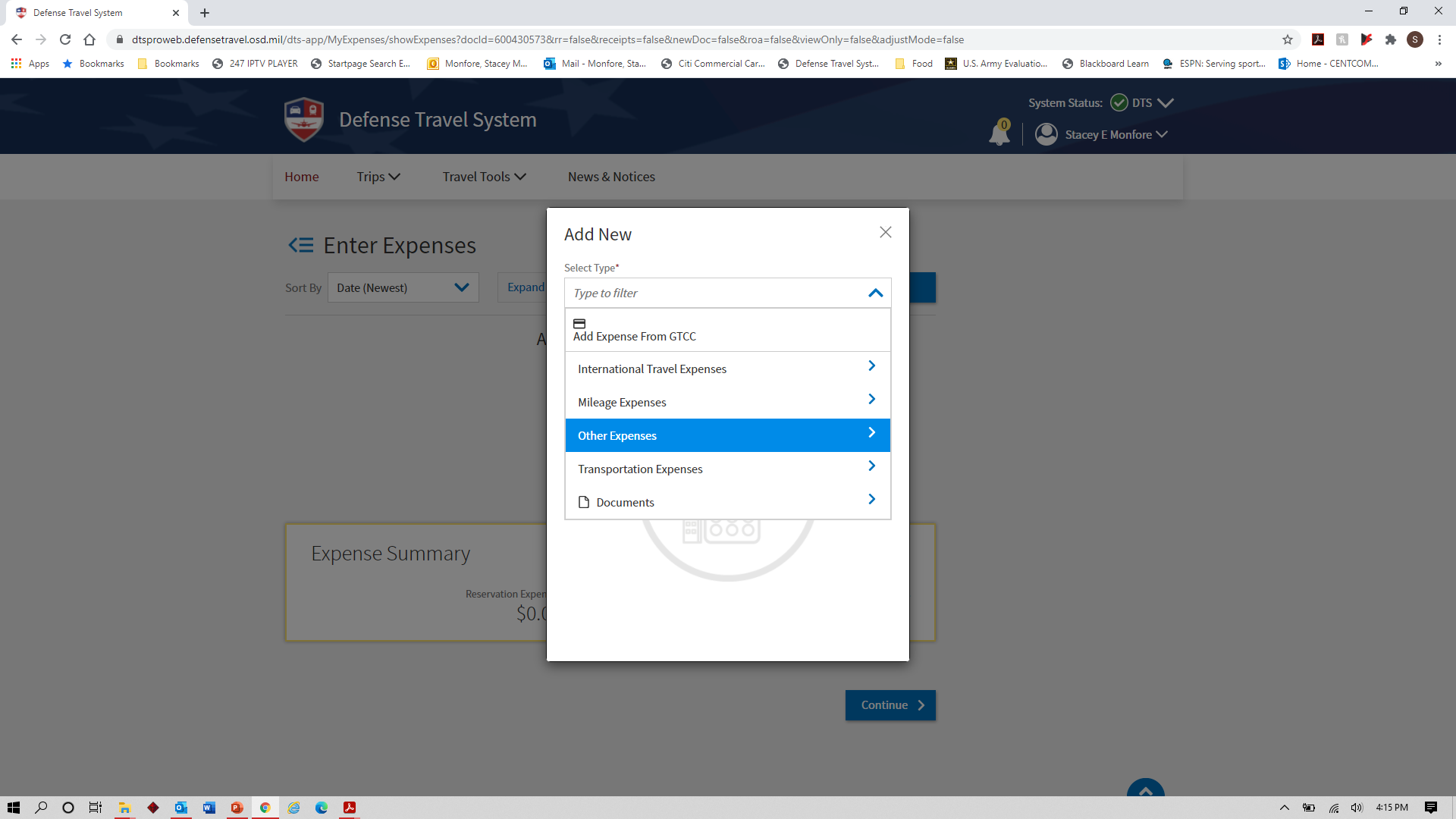 FOR Airline Travel
Select “Add Expense”
Select “Other Expenses”
Select “Other – Create Your Own”
9
Airline Travel
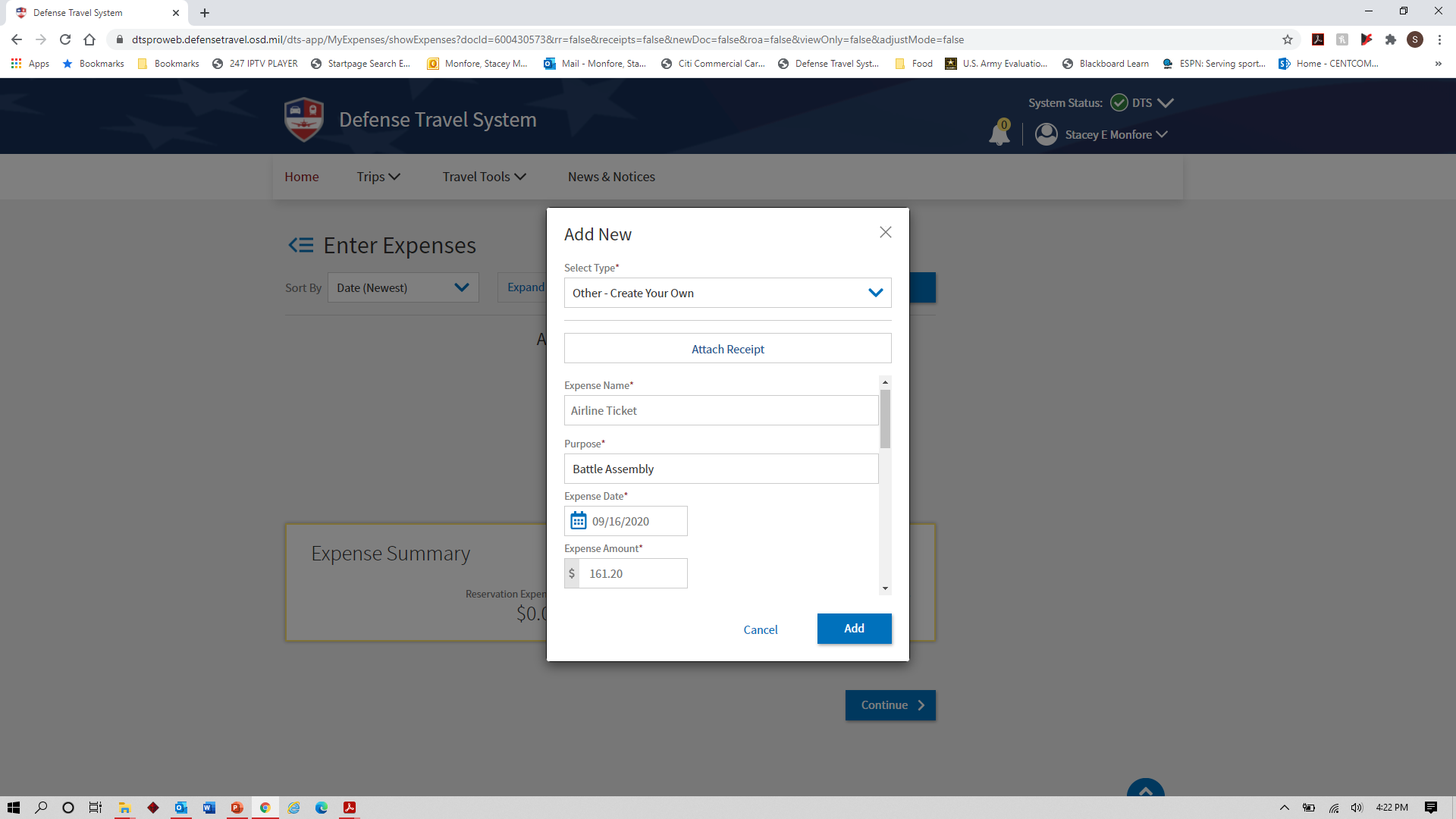 1
FOR Airline Travel
Click Attach Receipt (Cont.)
10
Airline Travel (Cont.)
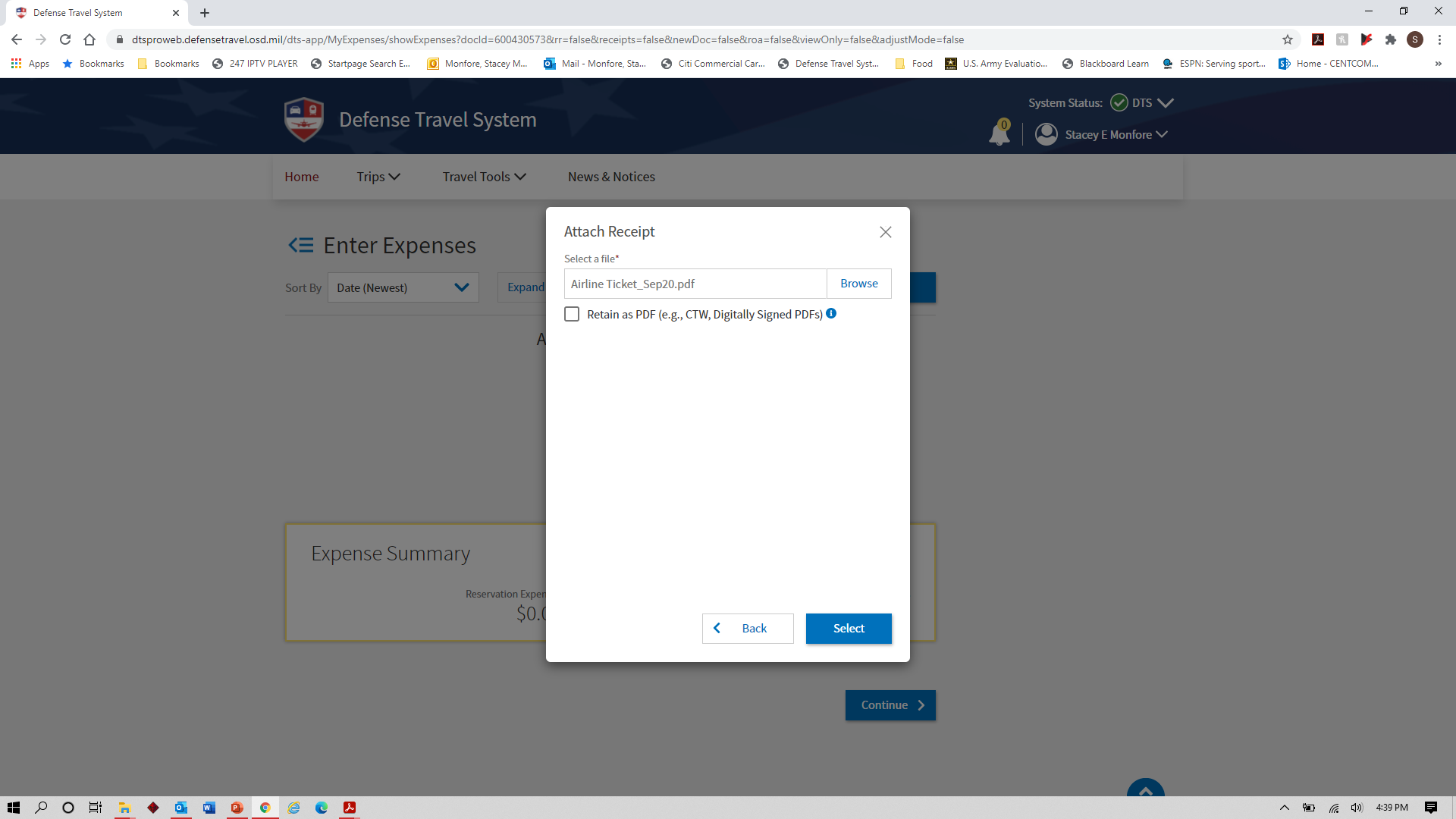 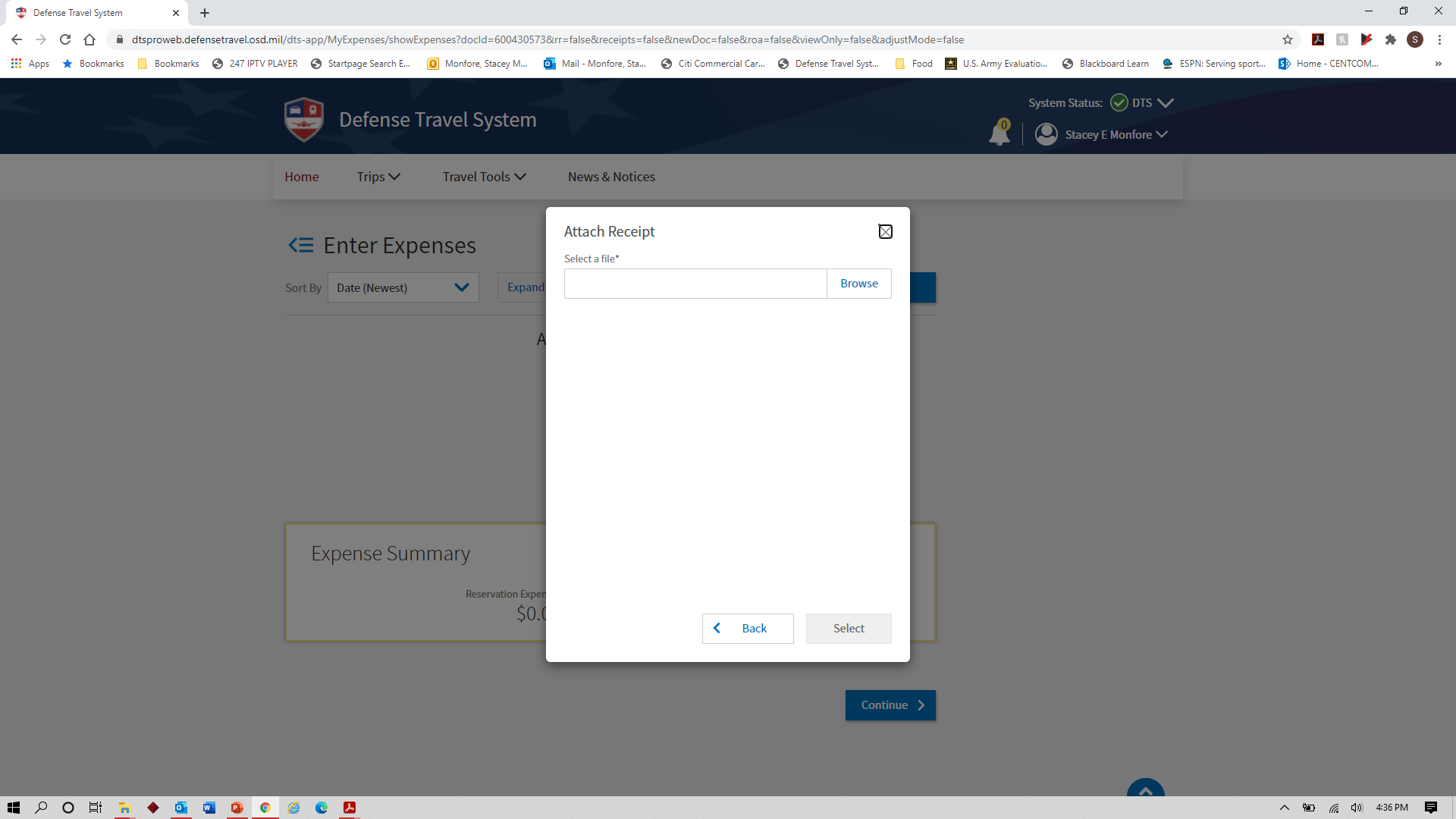 FOR Airline Travel
Browse
Insert receipt file
Do not check box
Click “Select”
1
2
4
3
11
Airline Travel
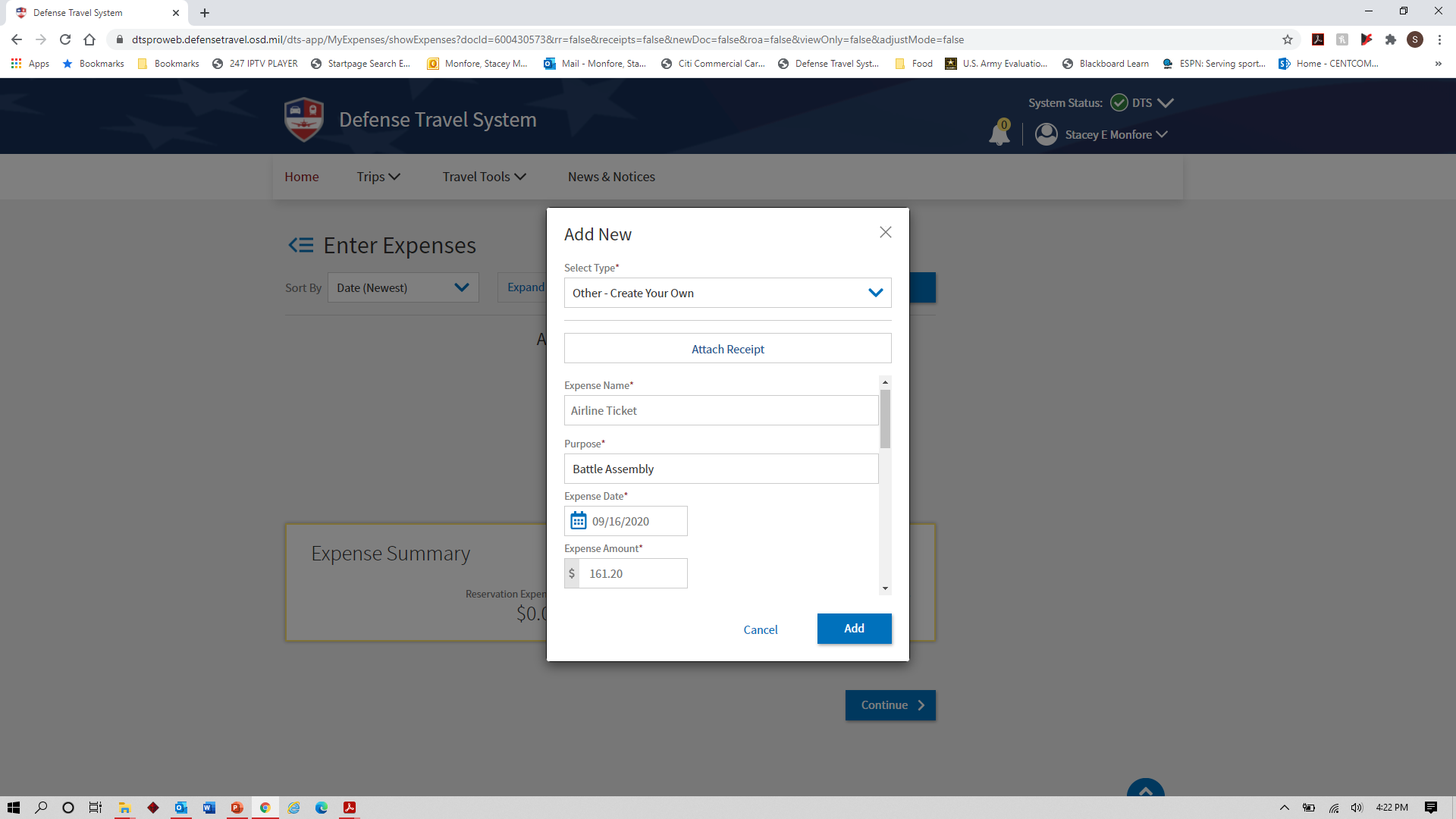 1
2
3
4
FOR Airline Travel
Type in “Airline Ticket ” for Expense Name
Type in “Battle Assembly” for Purpose
Select date if not done for you
Add amount for airline ticket
12
Airline Travel Cont.
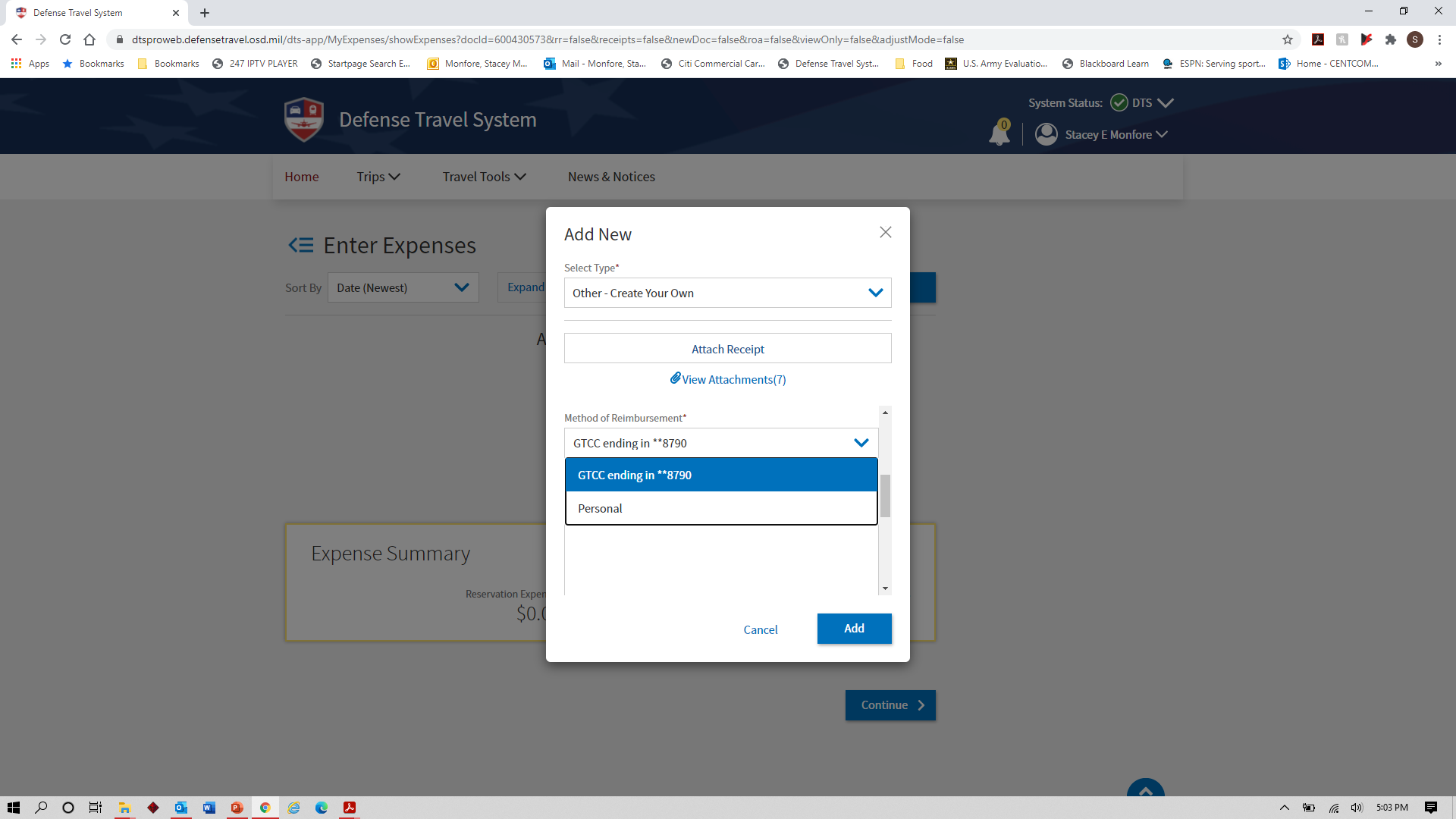 FOR Airline Travel
Verify Method of Reimbursement
Add notes if needed
Select “Add”
1
2
3
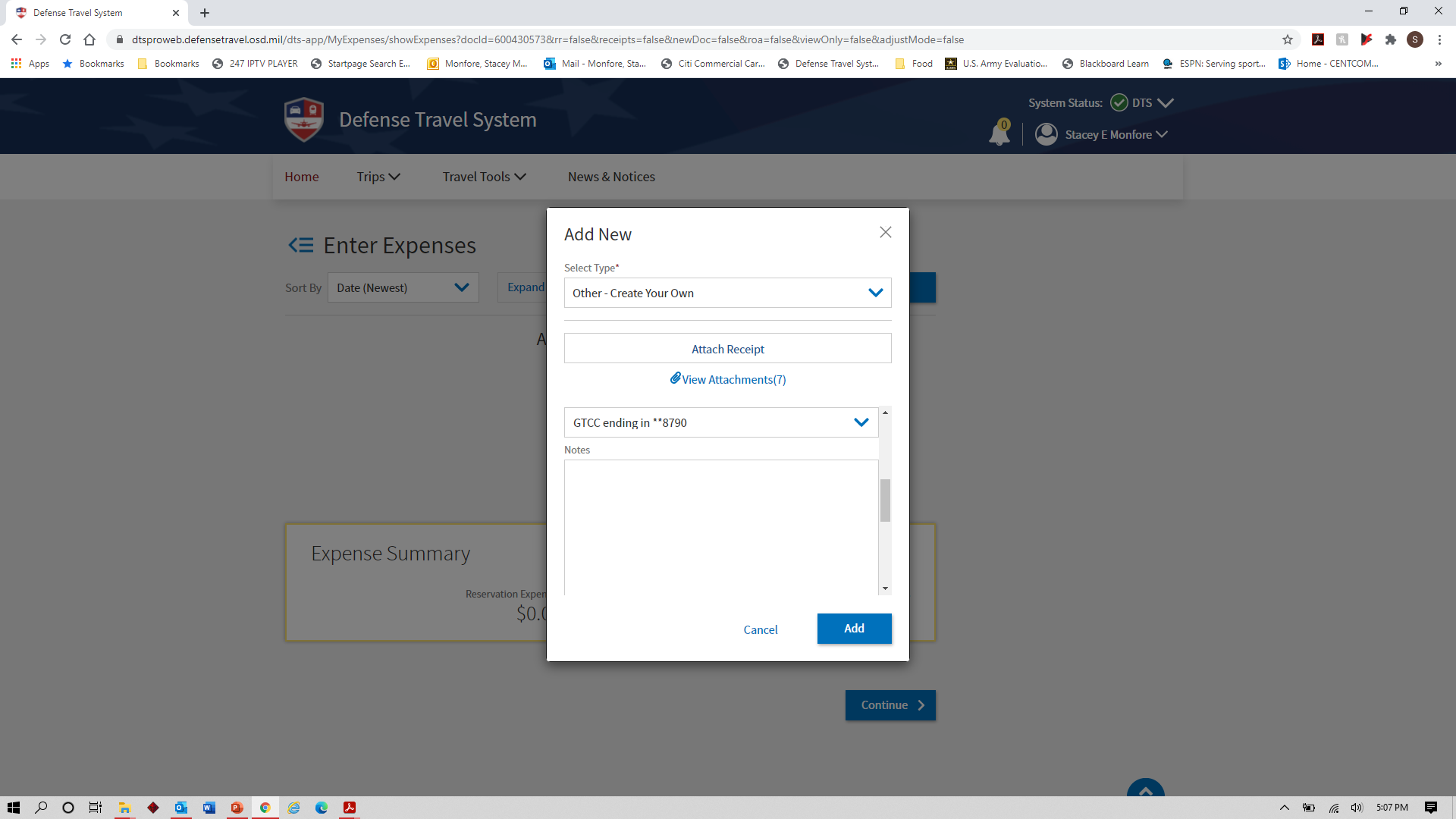 13
Expenses
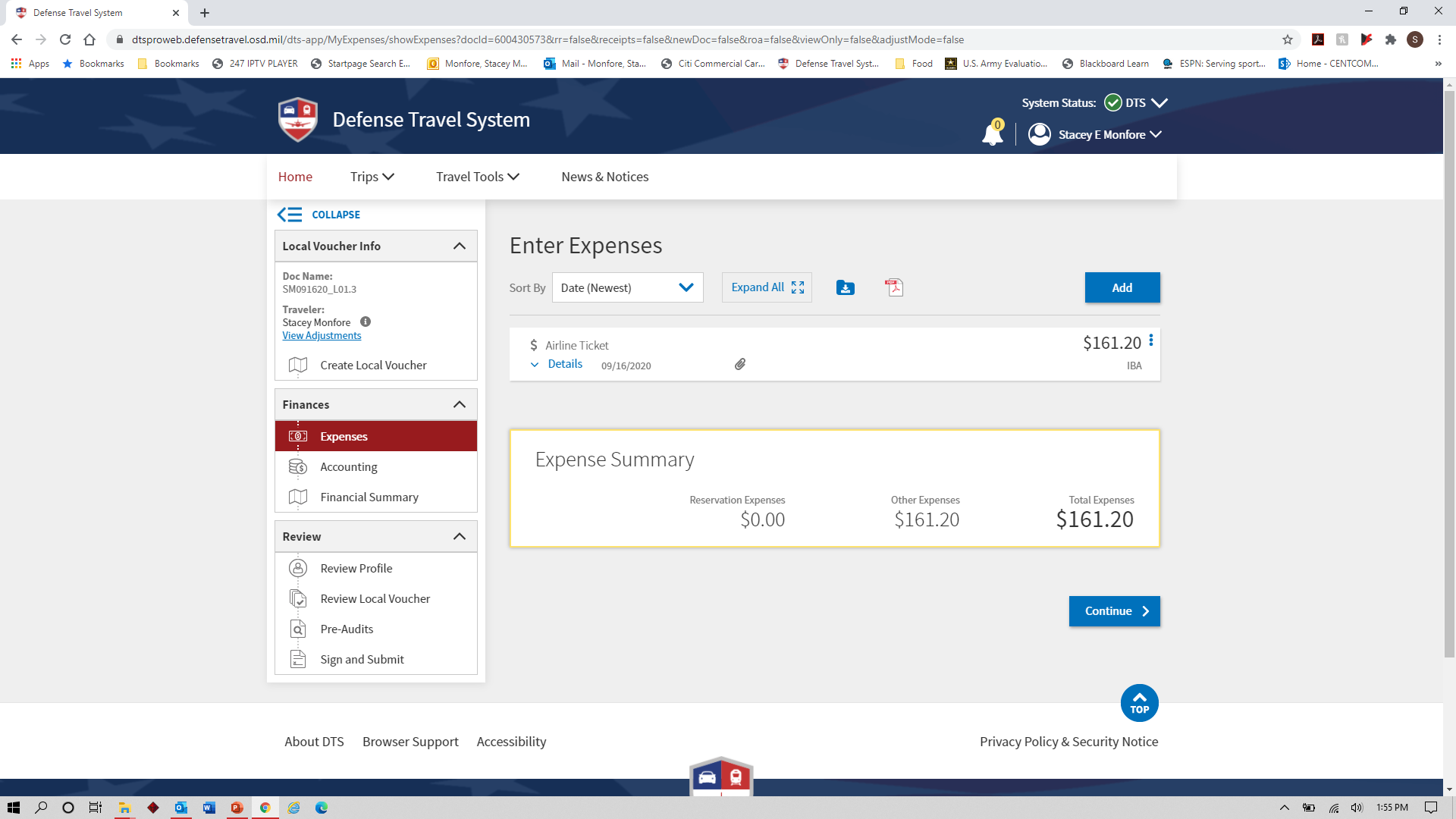 Add other authorized IDT Travel Reimbursement expenses
Expenses
Add other authorized IDT Travel Reimbursement expenses
Select Type
Attach Receipt
Enter information
Click “Add”
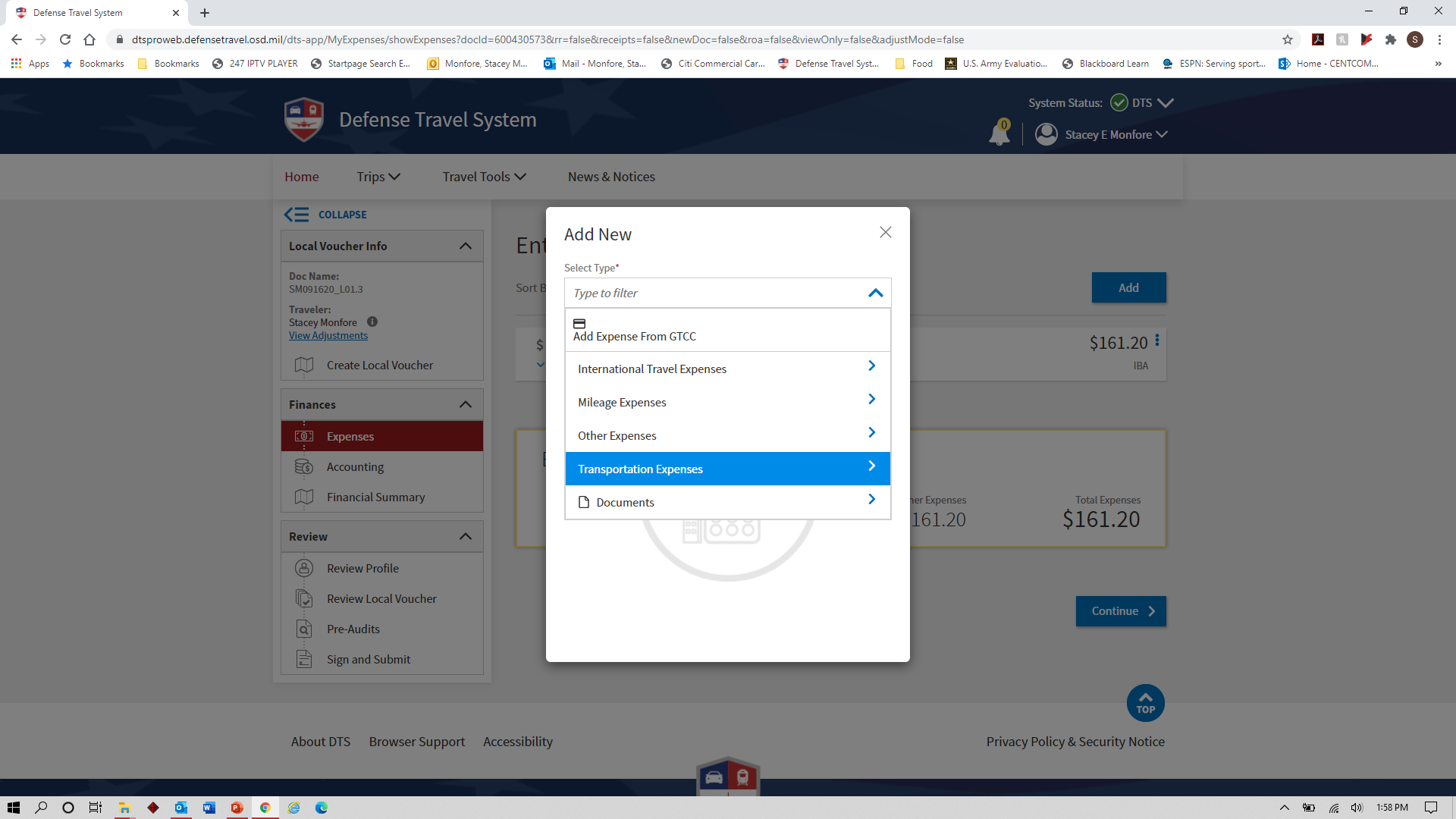 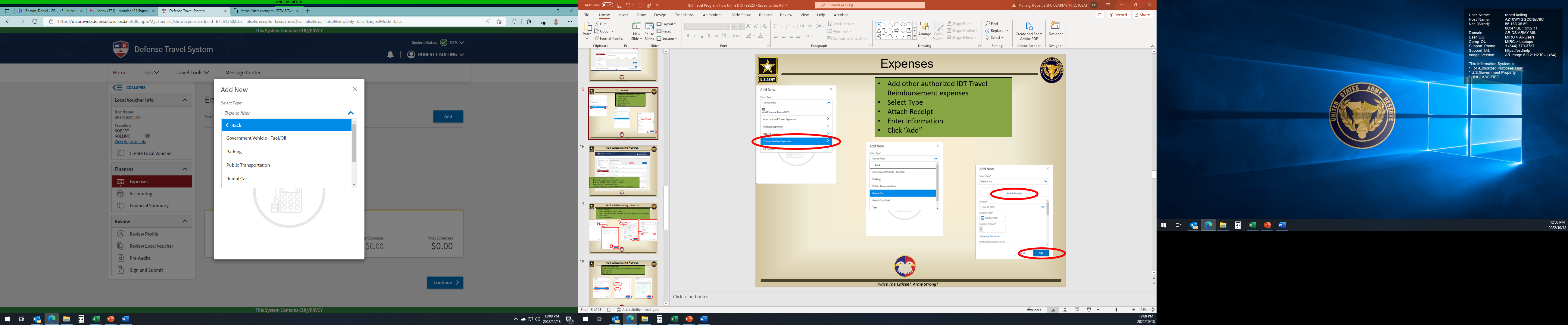 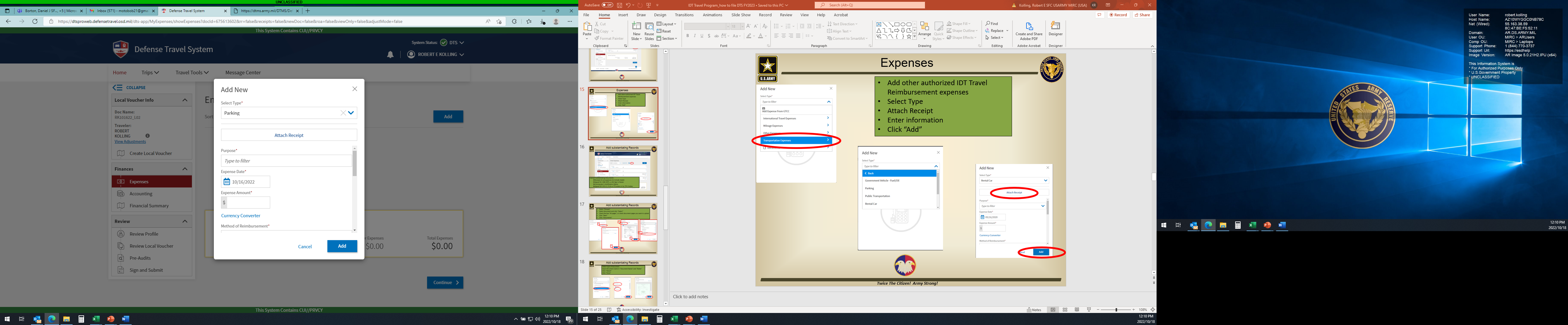 Add substantiating Records
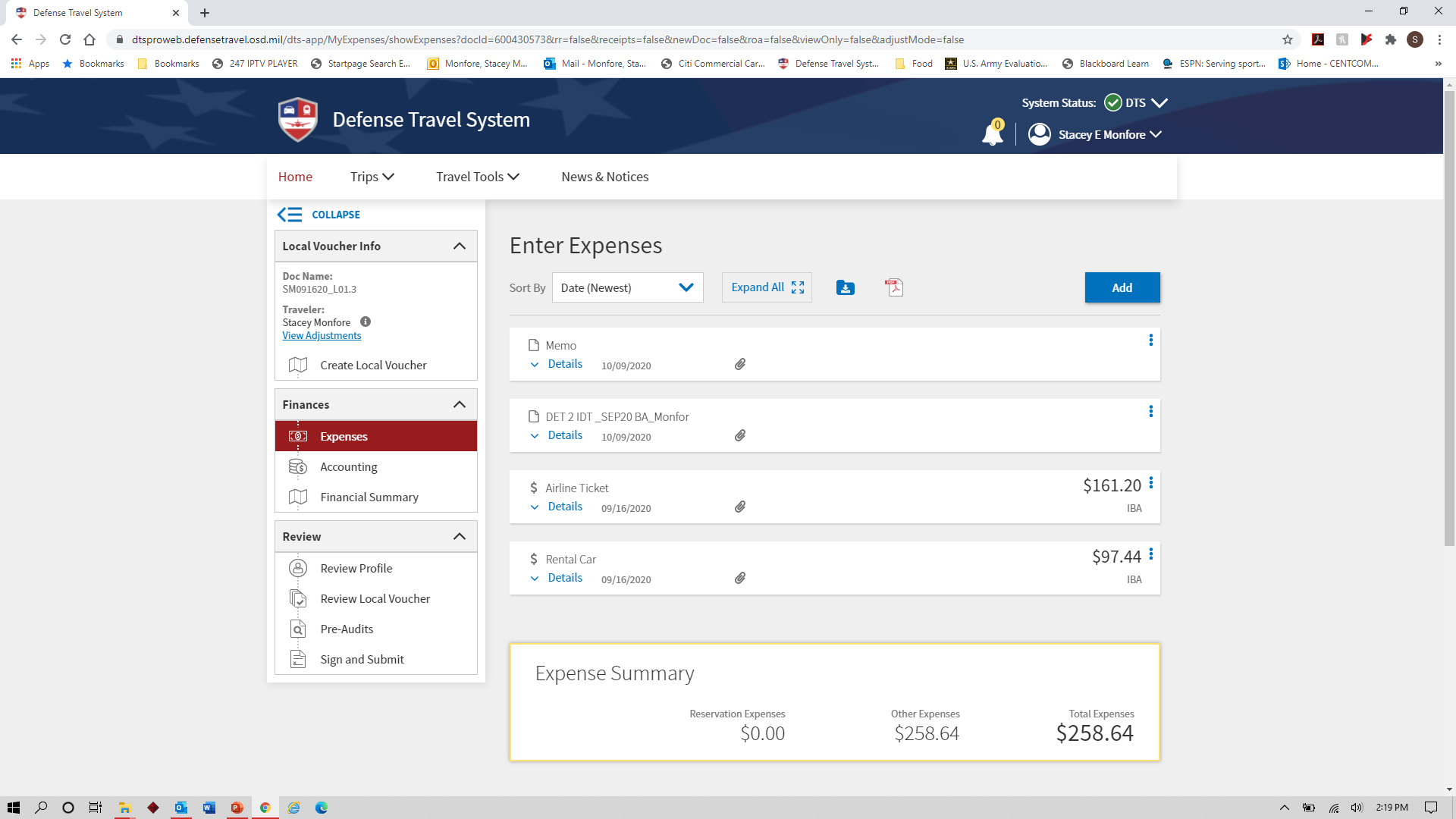 Upload Substantiating Documents:
Receipts for all expenses (to include meals)
Signed DA 1380 (RST), or BA Sign In Roster
Commander’s Certification Memo
Signed DD 1351-2, if UA or FTS enters in for TPU Soldier
Add substantiating Records
Select “Browse”
Select document and click “Select”
Check the box “All pages”, or check document pages you want to upload
Click “Next”
Click “Documents”
1
2
3
4
5
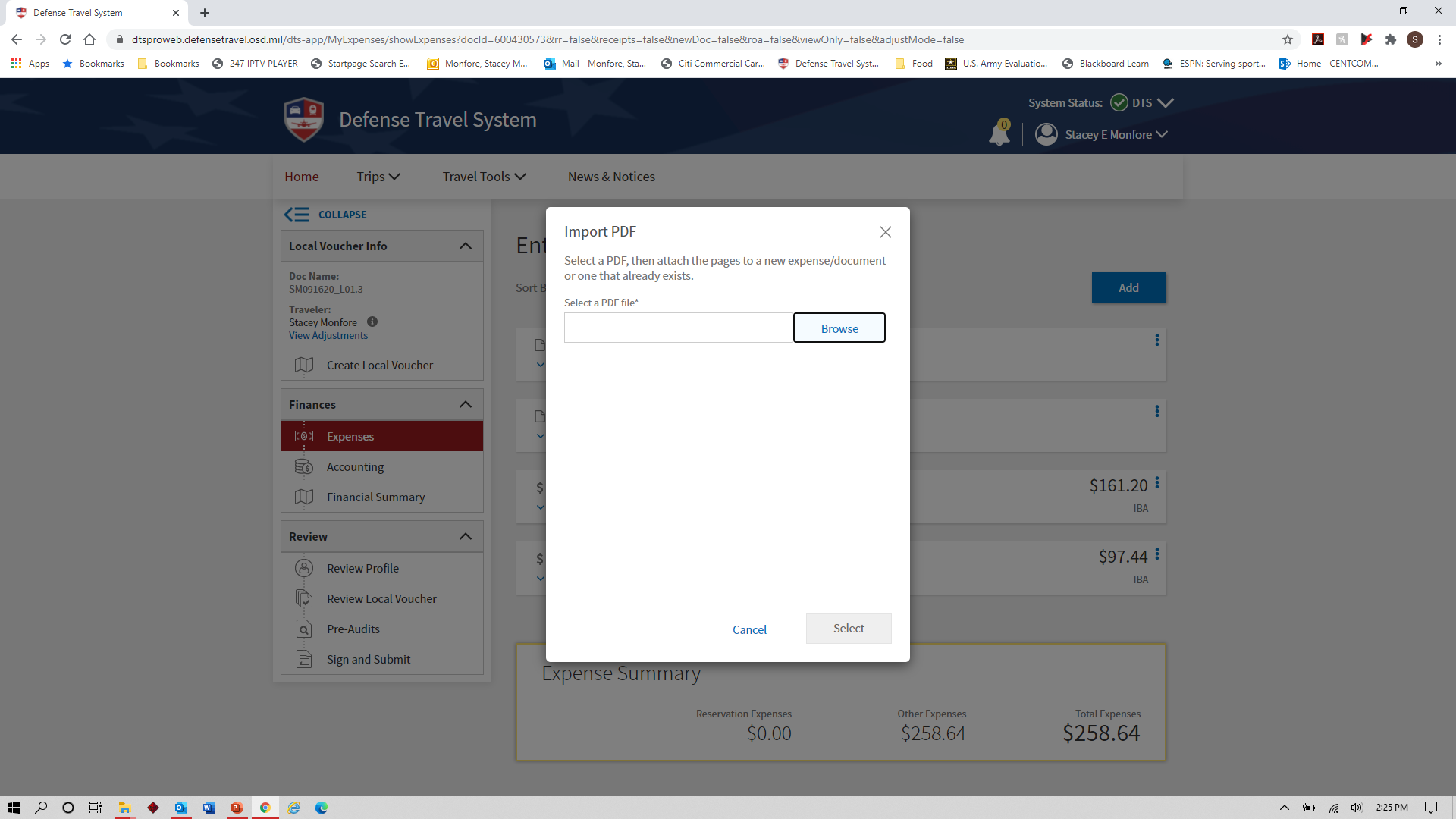 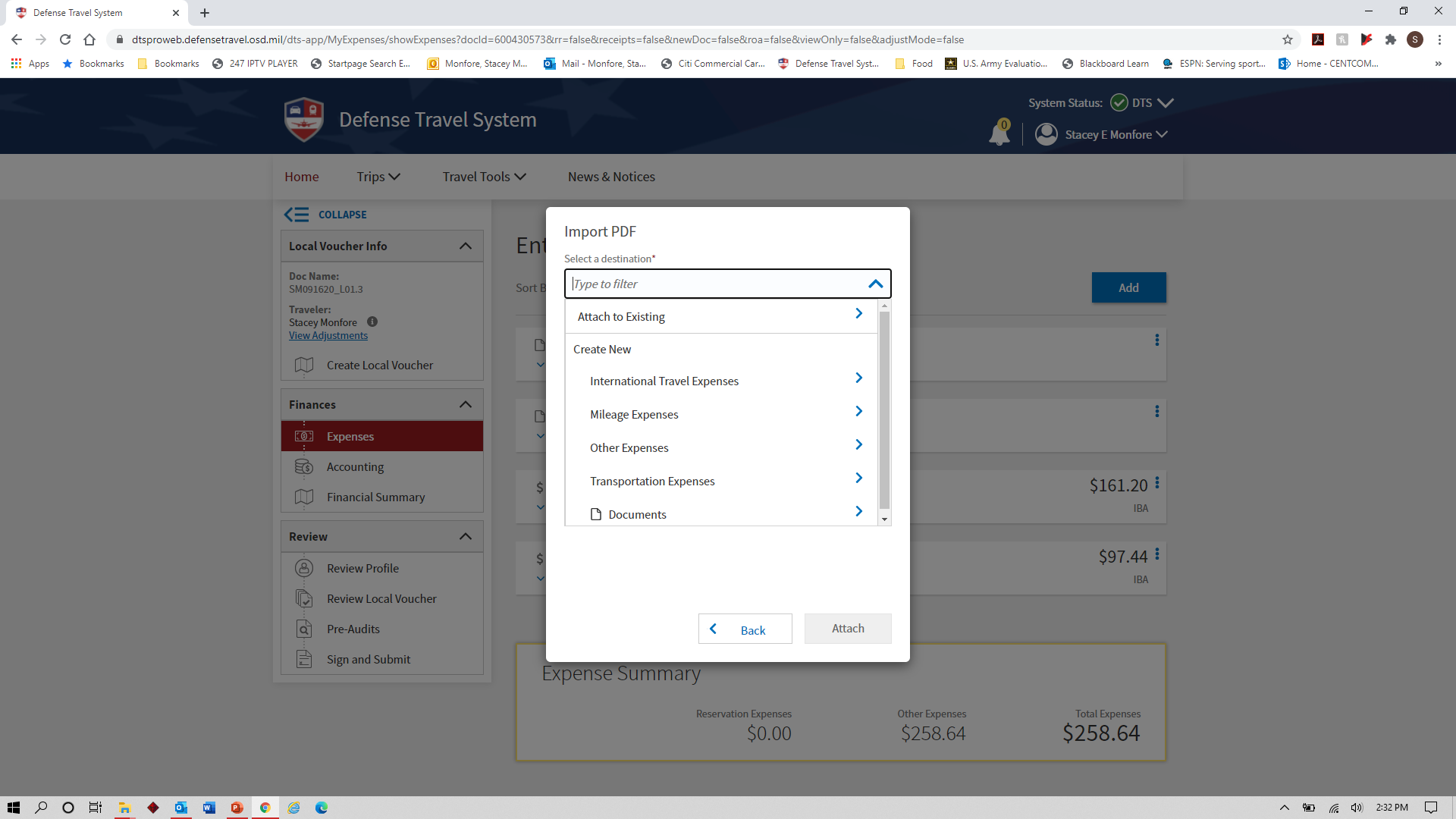 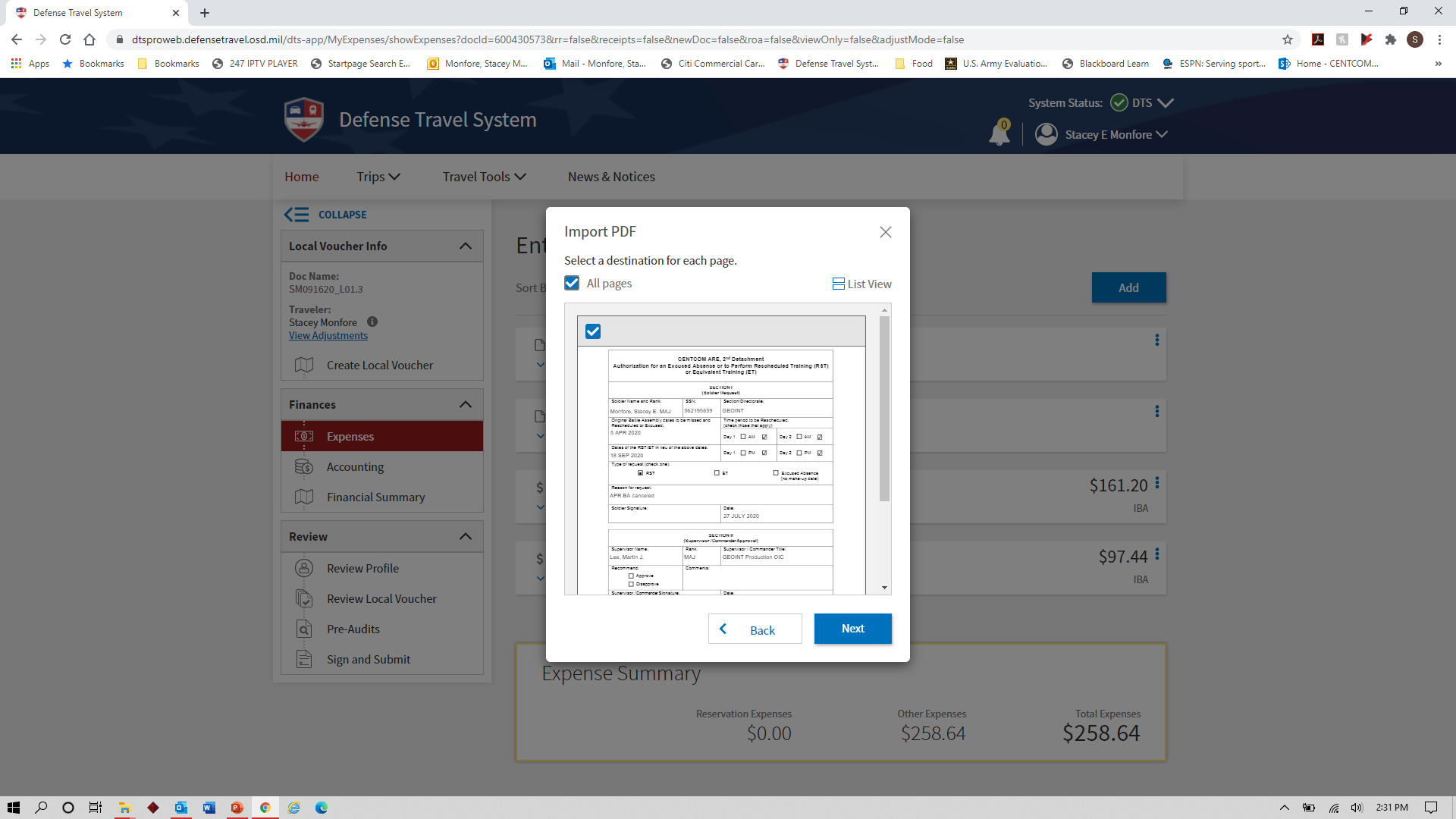 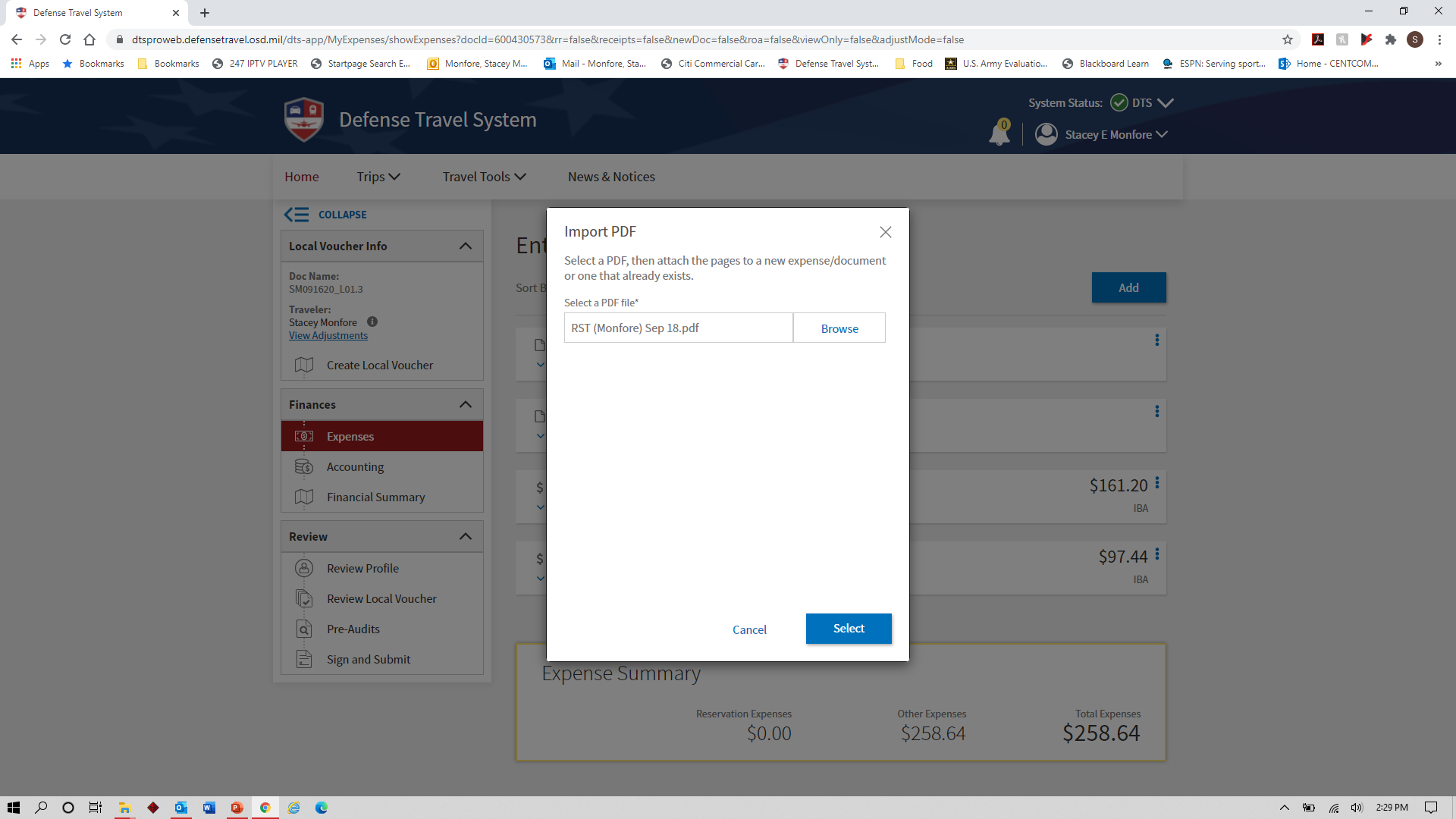 Add substantiating Records
Select type of document
Input document name in “Document Name” and “Notes”
Click “Attach”
Click “Done”
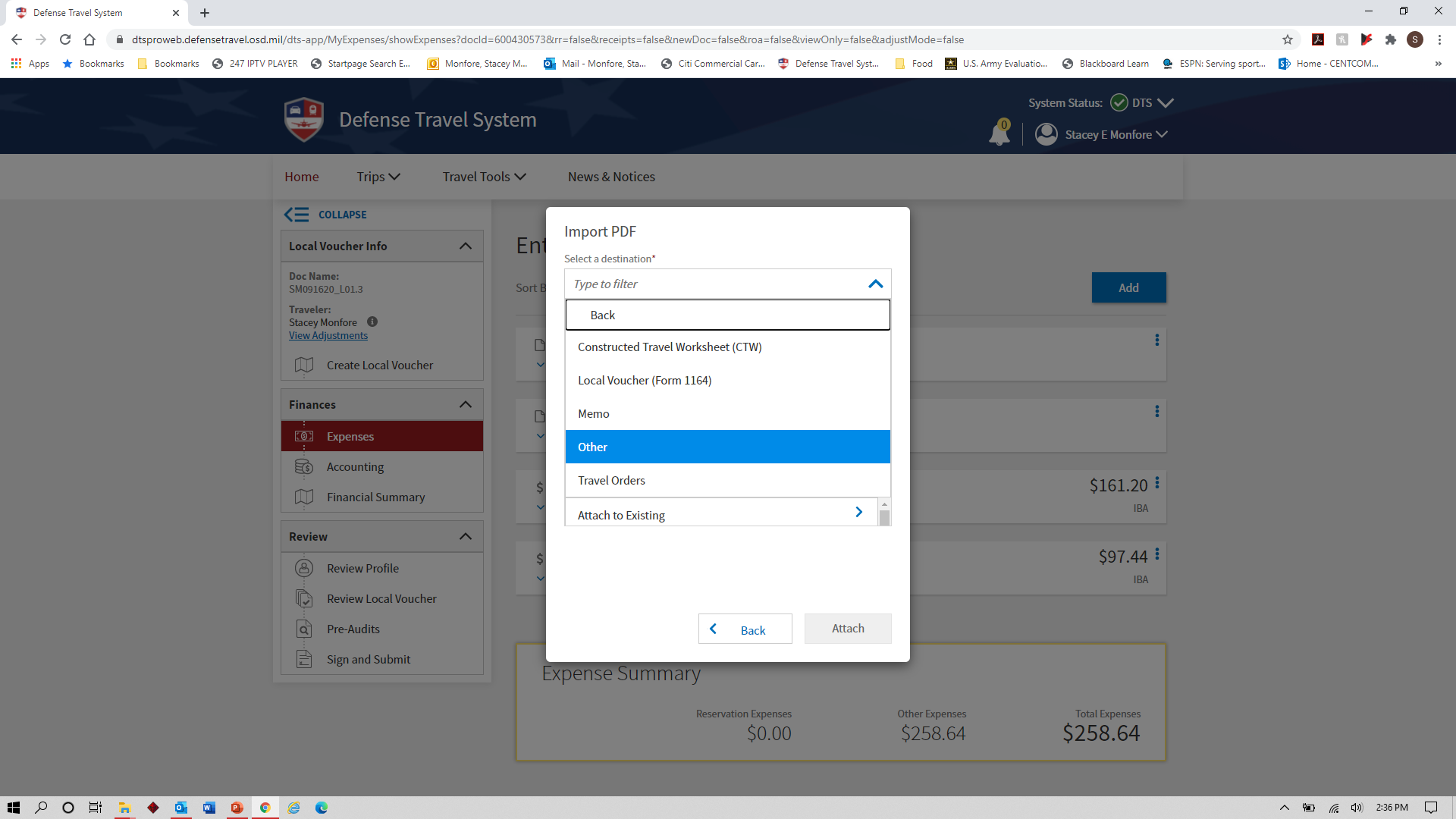 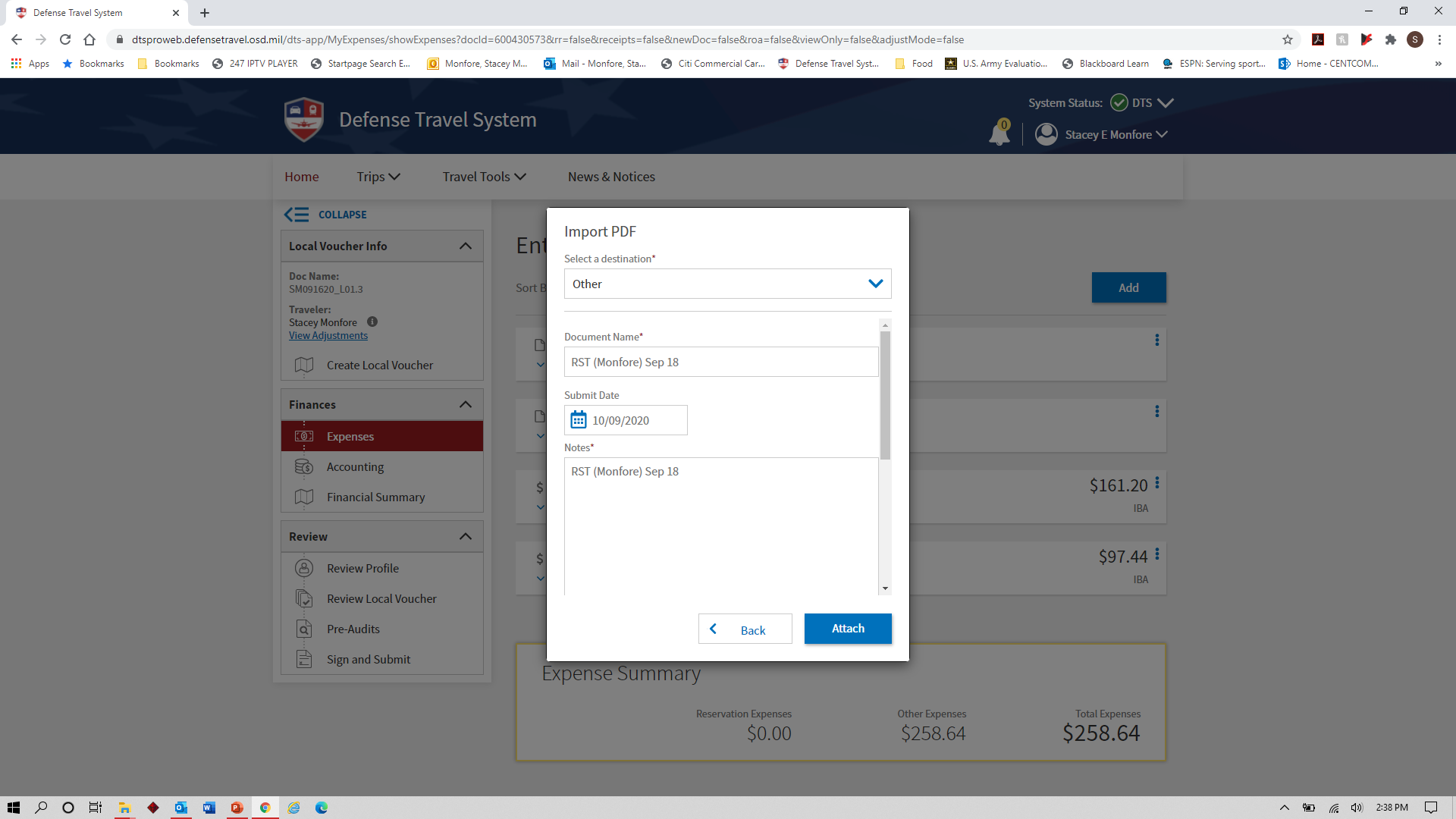 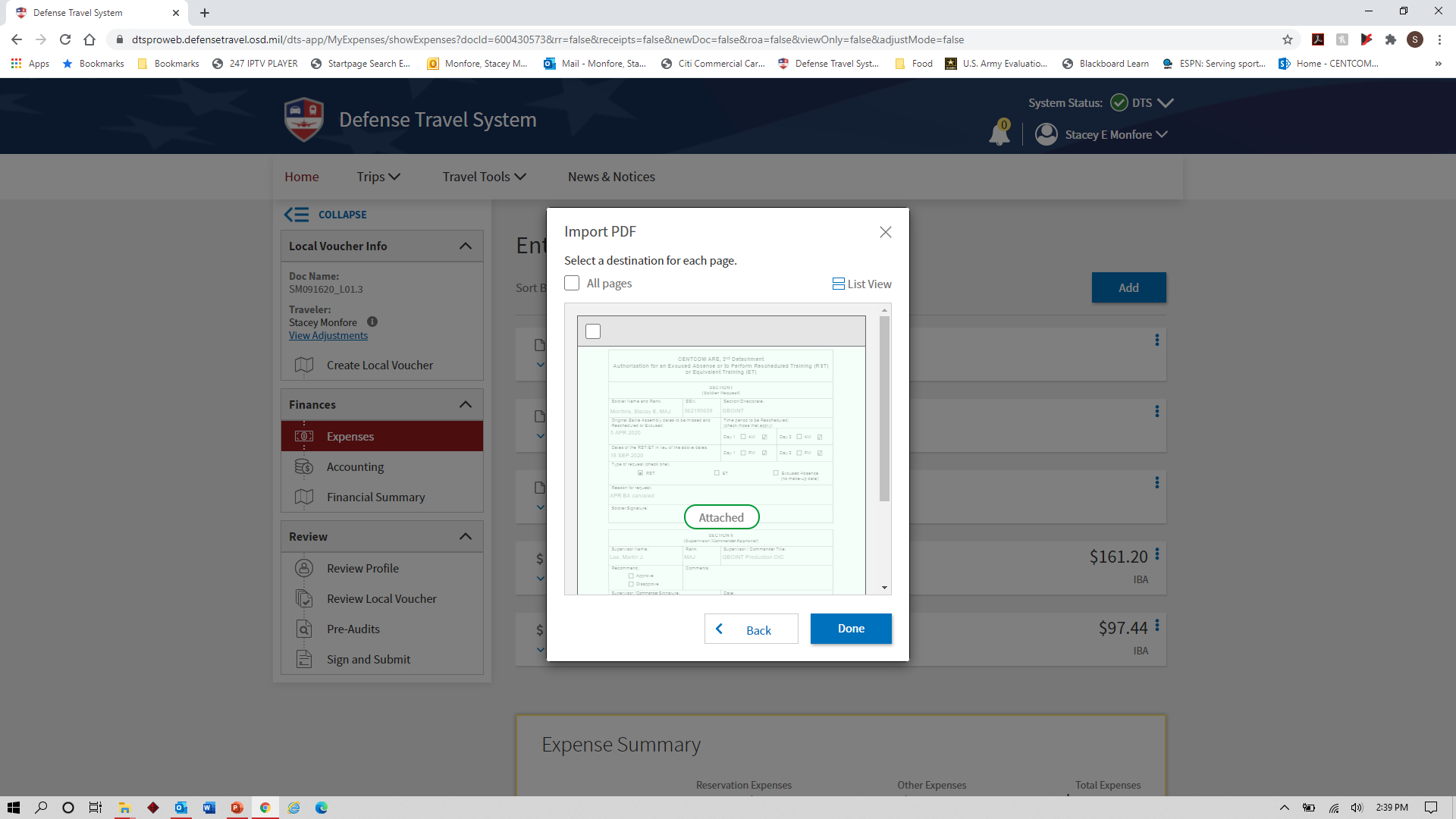 Add substantiating Records
Select “Continue”
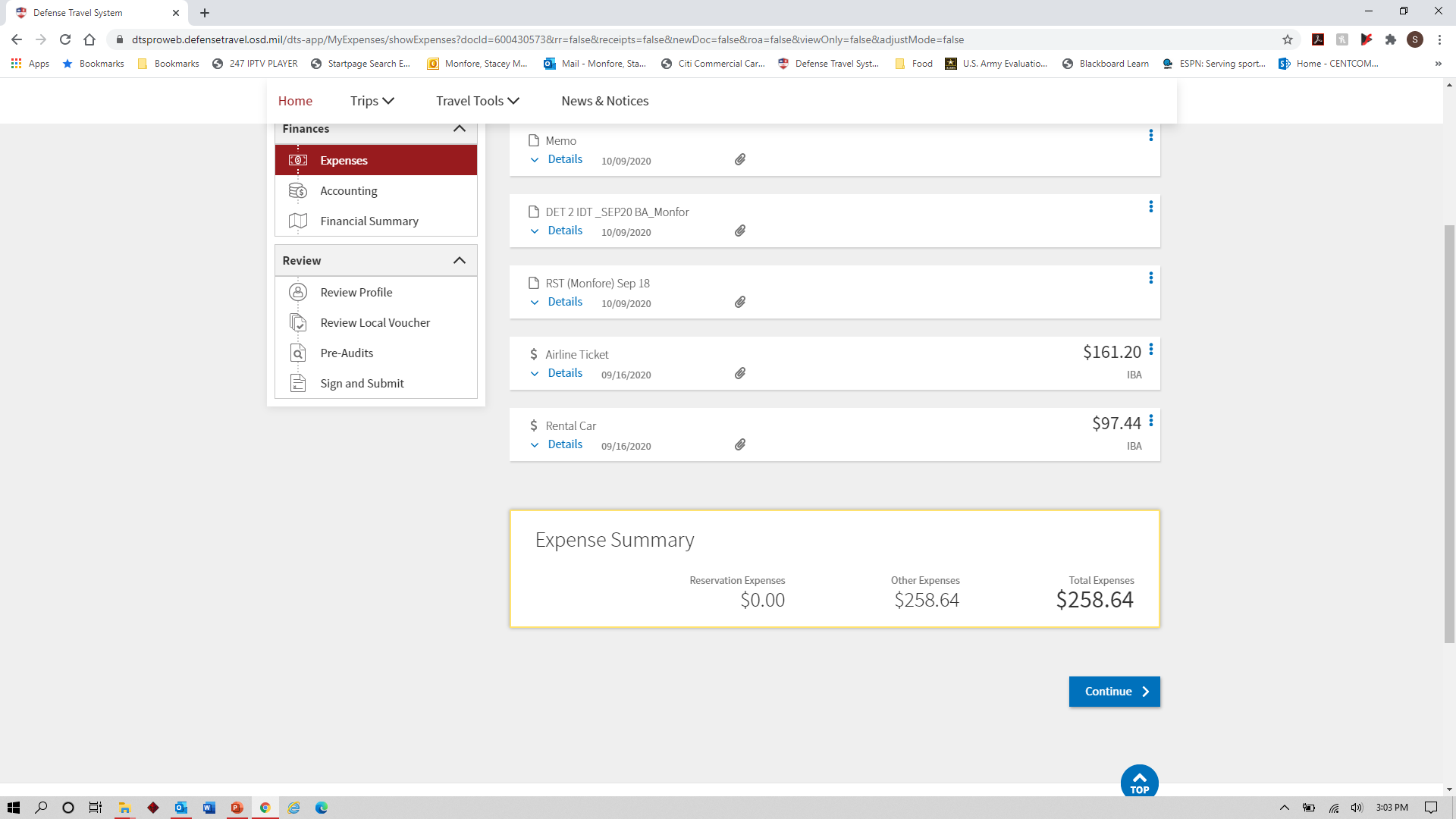 Accounting
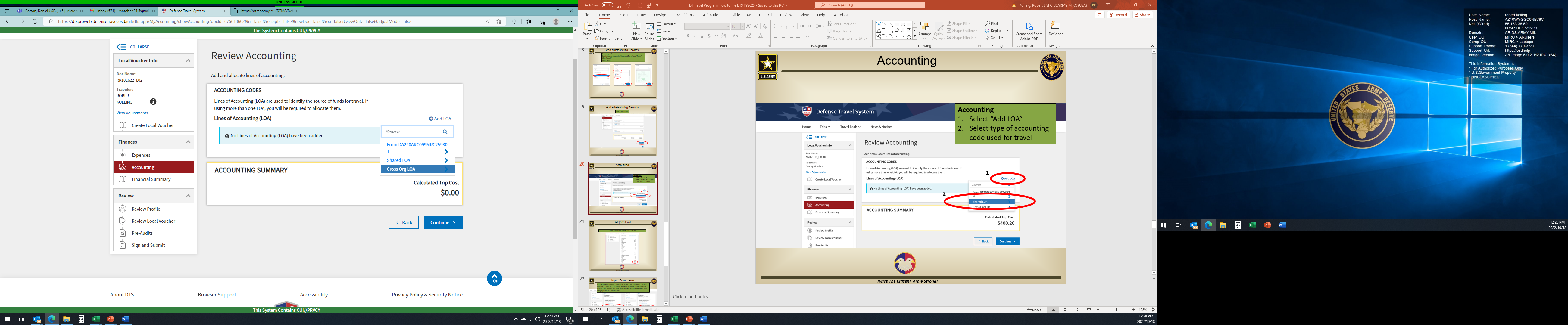 1
Accounting
Select “Add LOA”
Select “Cross ORG LOA”
Search “IDT”
Use FY23 (*update)-23 MIRC1BTPRE for Enlisted-23 MIRC1BTPRO for Officer
2
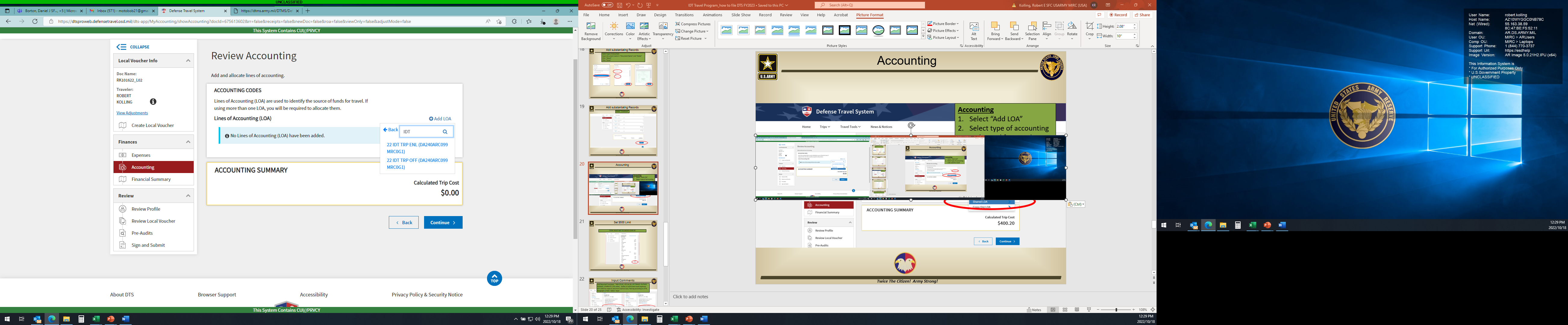 3
Set $500 Limit
TOTAL MUST NOT TO EXCEED $500.00
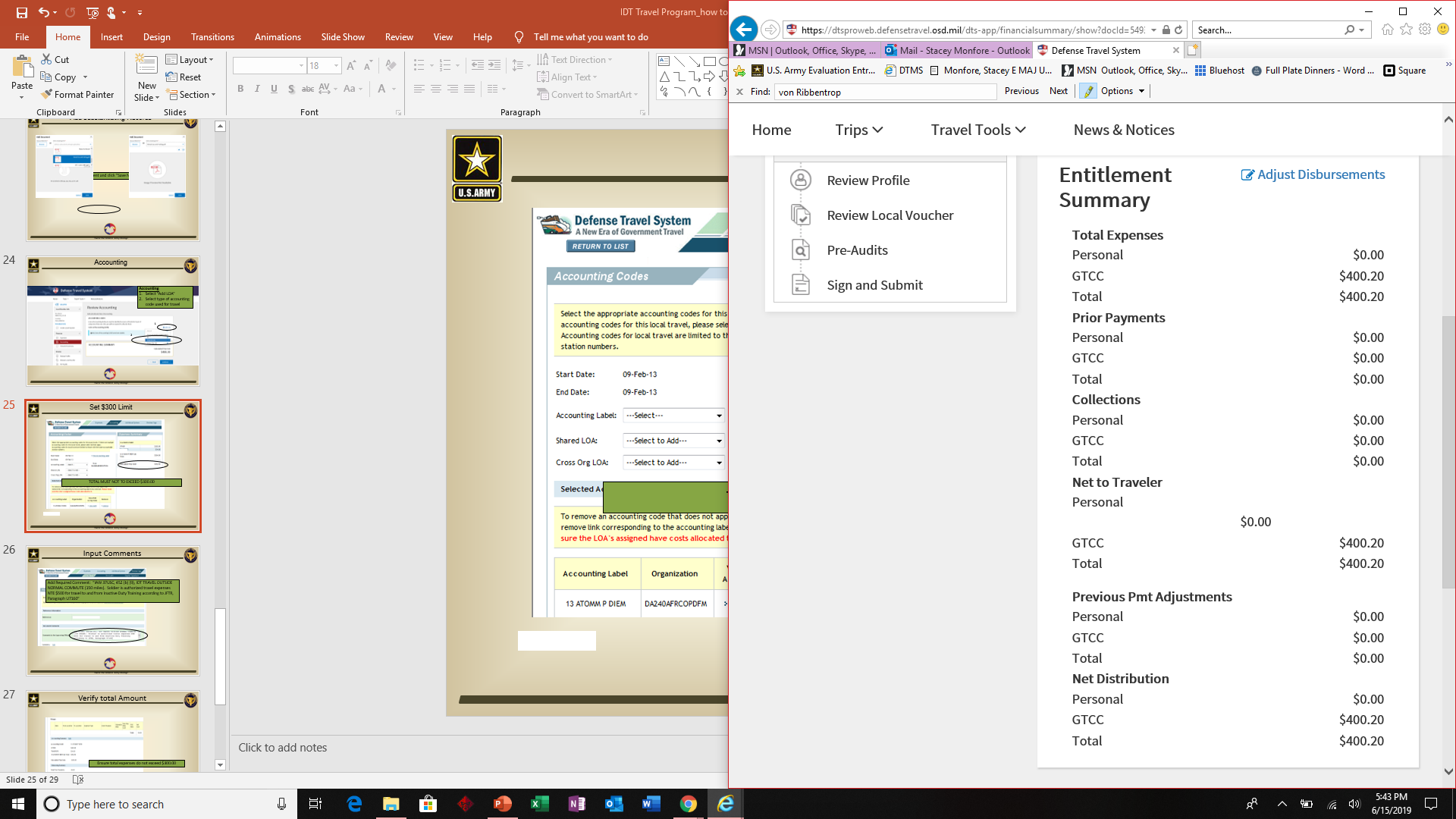 Input Comments
Add Required Comment:  “IAW 37USC, 452 (b) (9), IDT TRAVEL OUTSIDE NORMAL COMMUTE (150 miles).  Soldier is authorized travel expenses NTE $500 for travel to and from Inactive Duty Training according to JFTR, Paragraph U7160.” Select “Save”
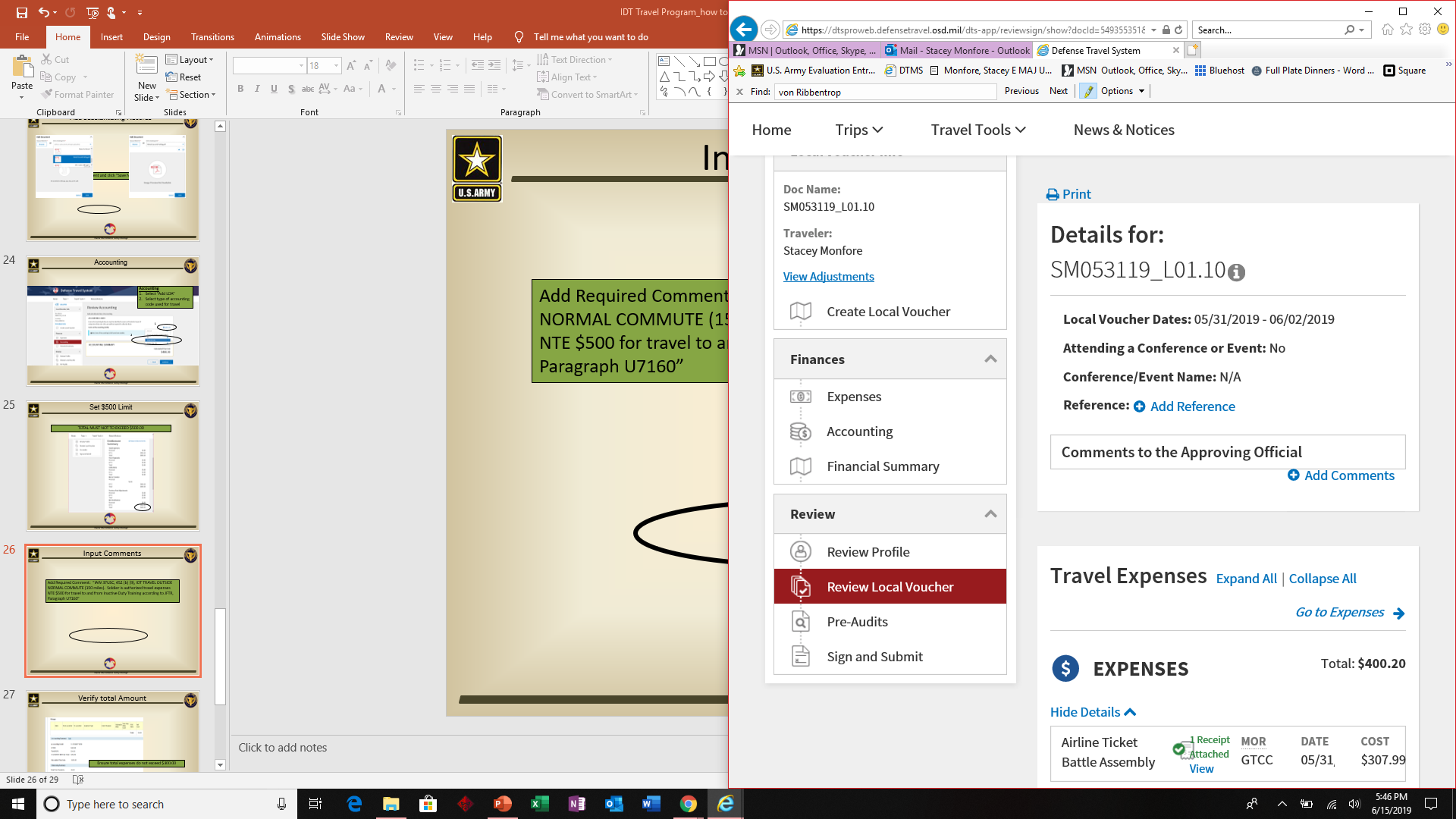 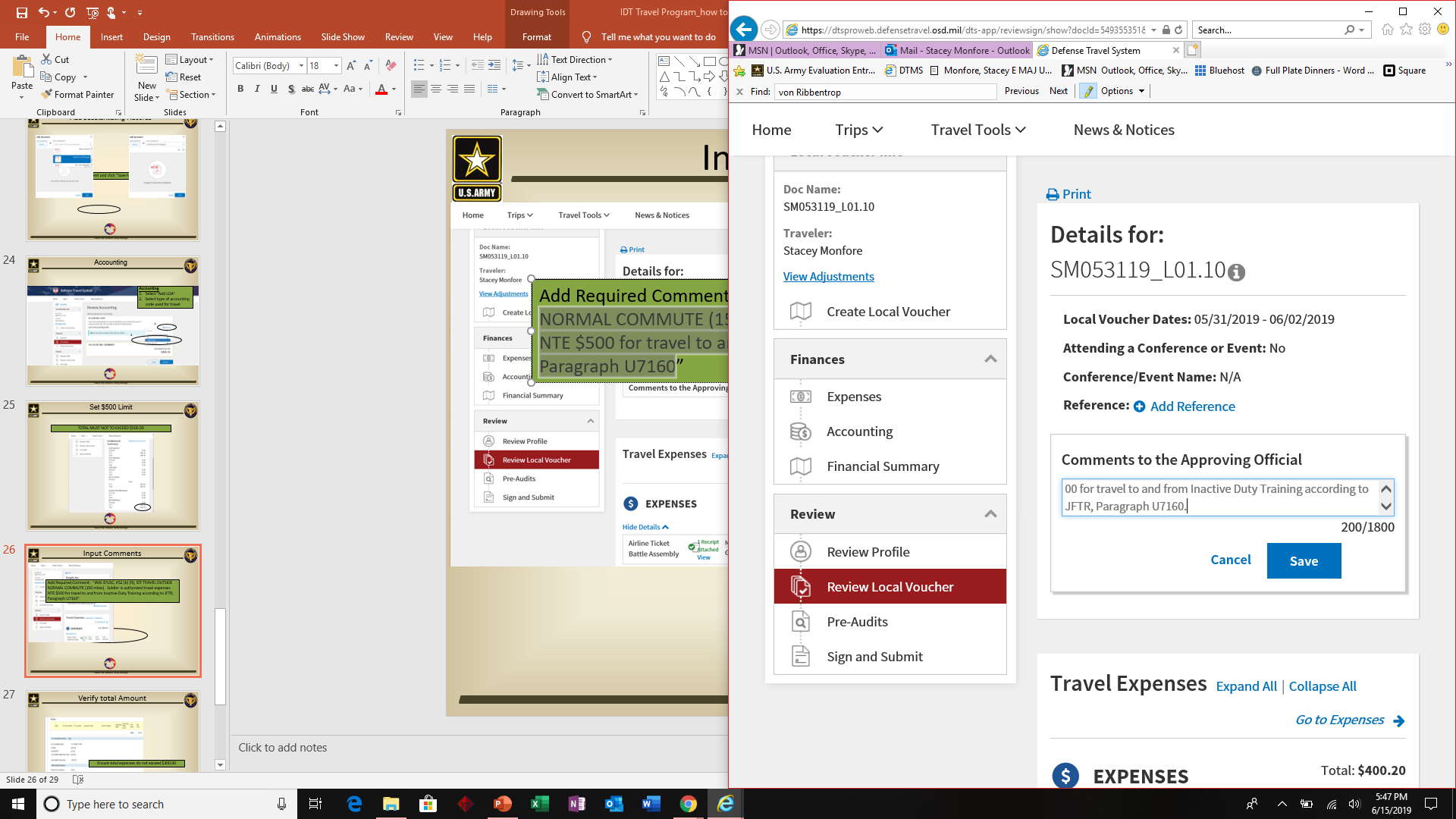 Verify total Amount
Ensure total expenses do not exceed $500.00
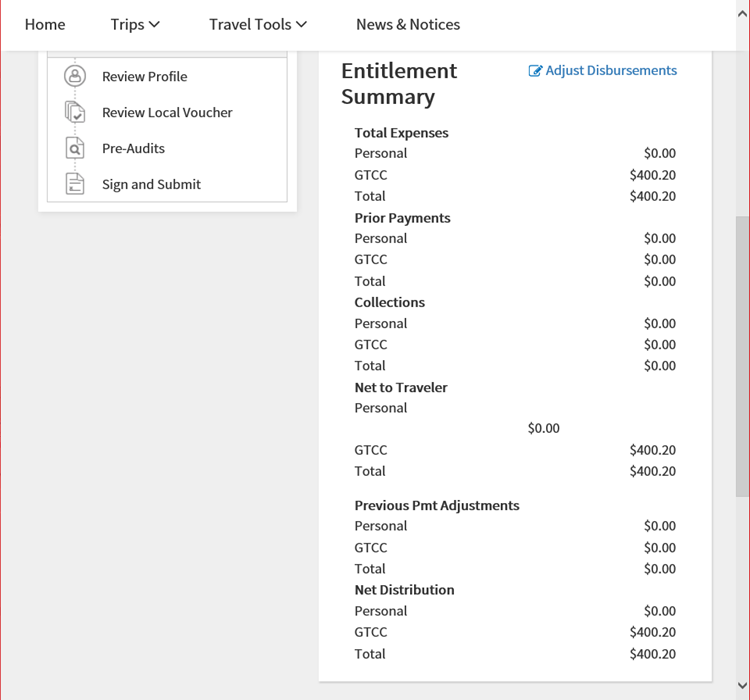 Justification
Add reason codes and comments for all AuditsAdd “(month) Battle Assembly” to justification to Approving Official and click “Save and Proceed To Digital Signature”
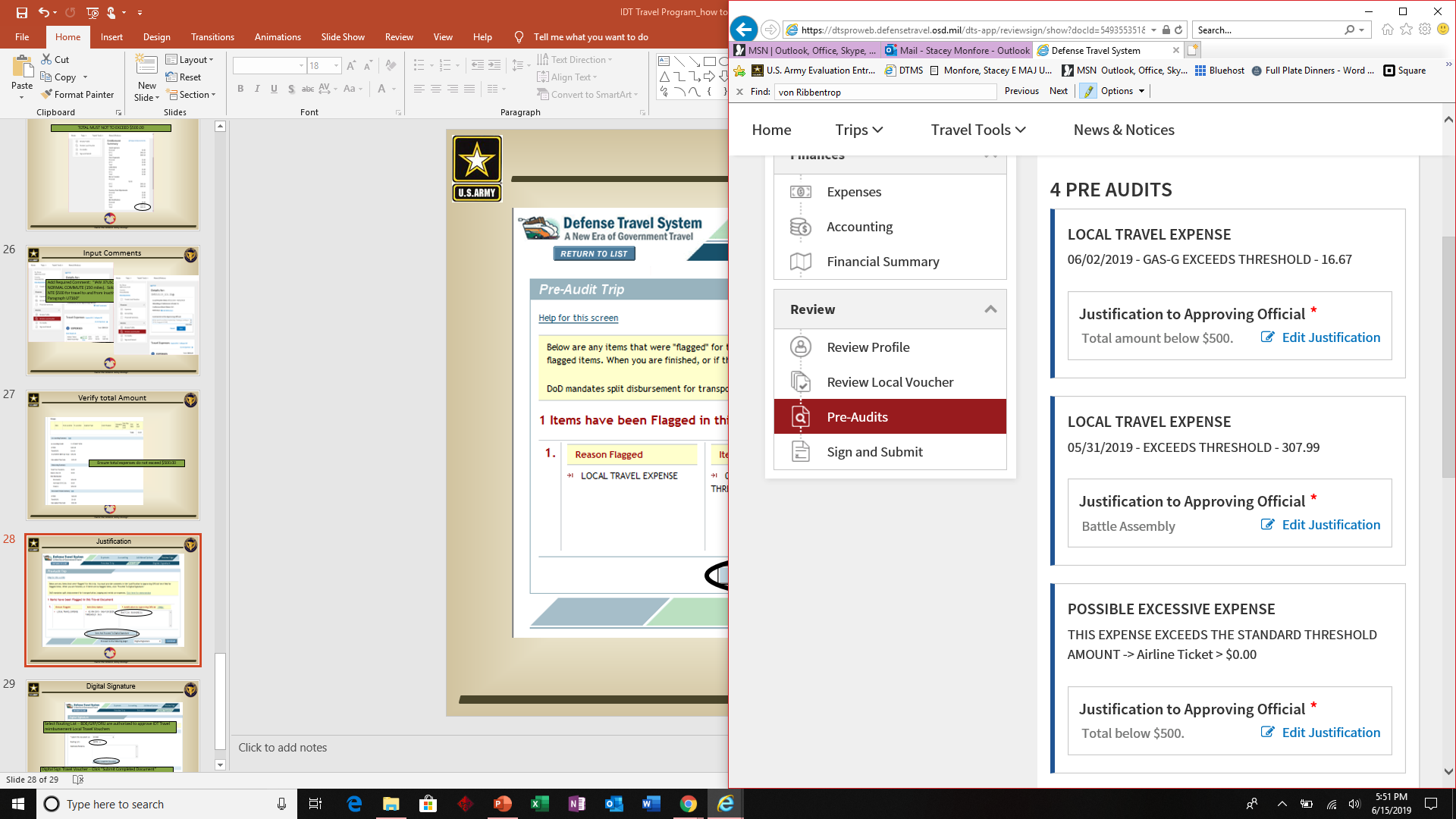 Digital Signature
Select ROUTING LIST – 301
Click I agree to SIGN this document
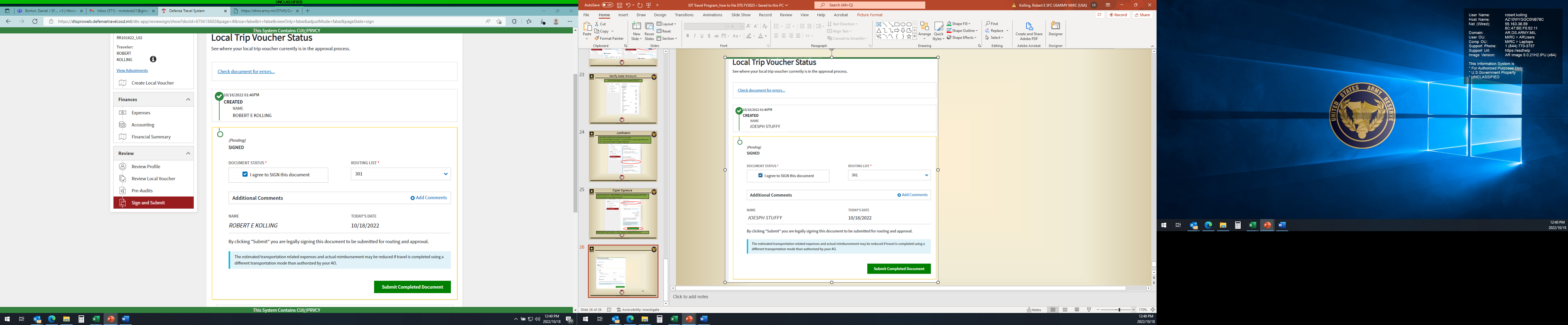 Digital Sign Travel Voucher – Click “Submit Completed Document”